Tackling the Planetary Emergency: 
A new Purpose of Economy
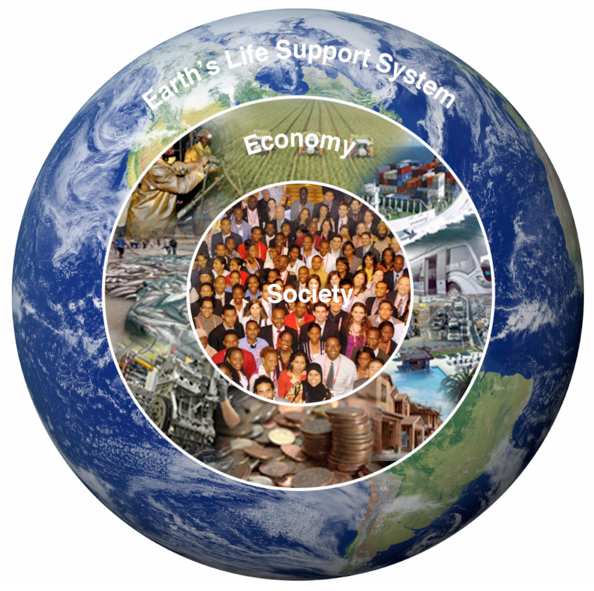 Hans-Peter Plag
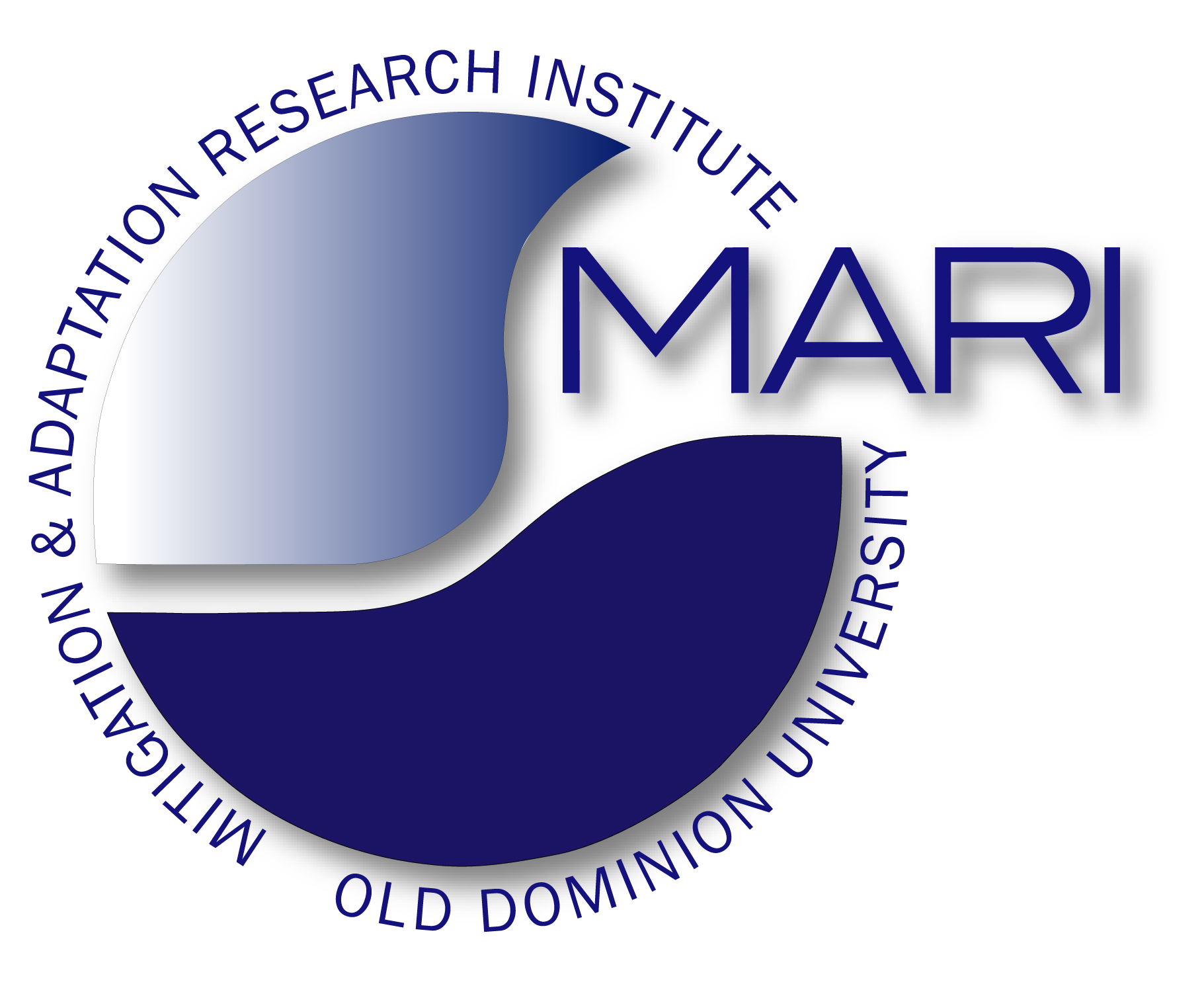 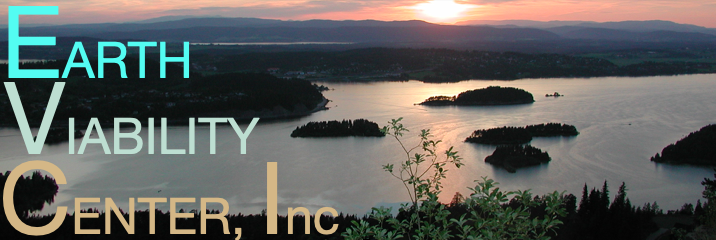 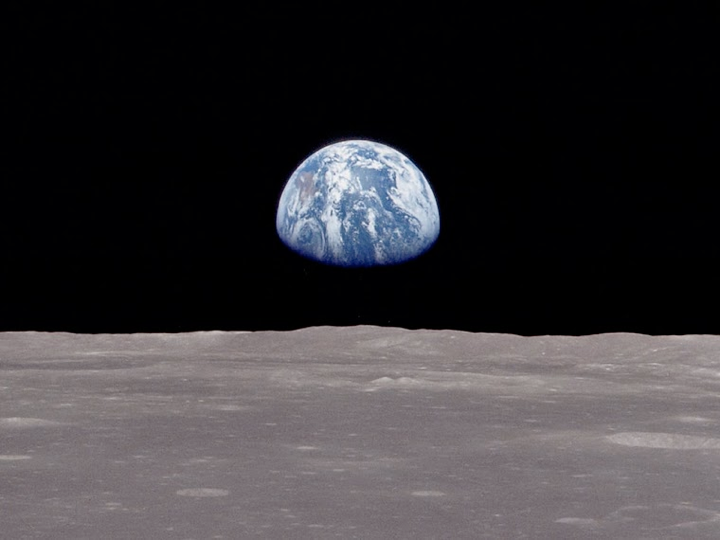 Our perception depends on the distance we have …
Outline of my Reasoning
The Syndrome of Modern Global Change has evolved into a Planetary Emergency
Homo sapiens has evolved into the most invasive species within the 
Earth’s life-support system, 
comparable in growth and impact to a virus in a living organism
Being in control of the planet, a therapy requires that 
the “virus” transforms itself into the healer
The Root Cause for the Syndrome of Modern Global Change is
an official purpose of economy that is in conflict with the de facto purpose.
Therapy requires an official purpose of economy aligned to the de facto purpose
An economy that meets the needs of the present while 
safeguarding the Earth’s life-support system 
on which the welfare of current and future generations of al life depends
At the End: Comments on how to safeguard the Earth’s life-support system
The Syndrome of Modern Global Change Has Evolved Into A Planetary Emergency
The Syndrome of Modern Global Change has evolved into a Planetary Emergency
The Syndrome of Modern Global Change Has Evolved Into A Planetary Emergency
We are in a new epoch of a reengineered planetary system, and we are in a massive and extremely dangerous state of overshoot.
But the most crucial characteristics makes it the “Age of Extinction:”
Some of us call it the Pyrocene: An epoch dominated by wildfires and heat waves
Some of us call it the Anthropocene: The epoch of our making
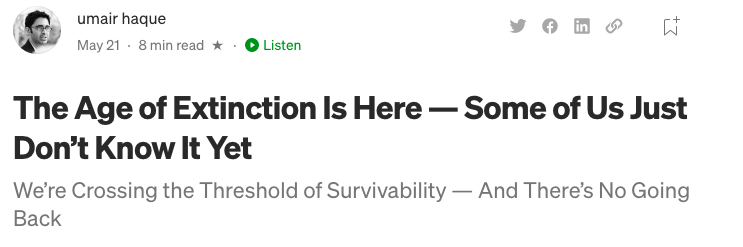 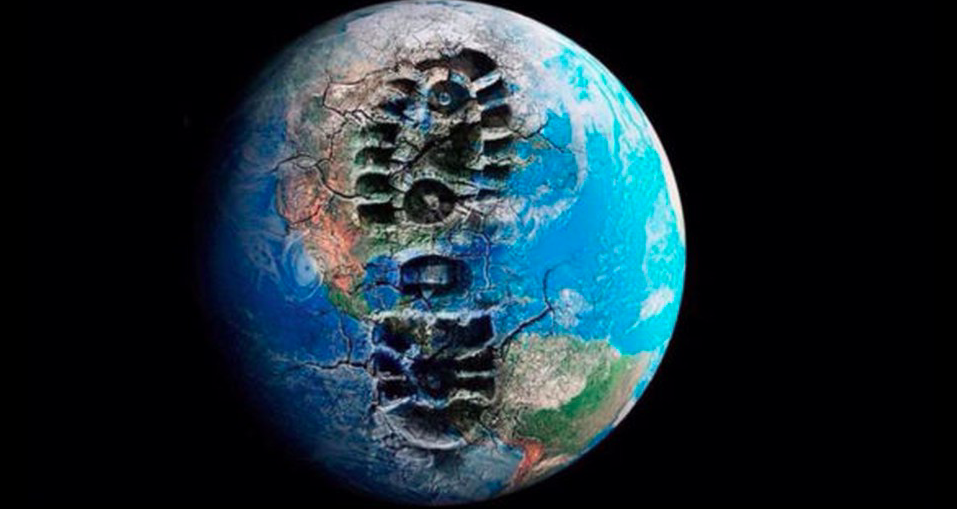 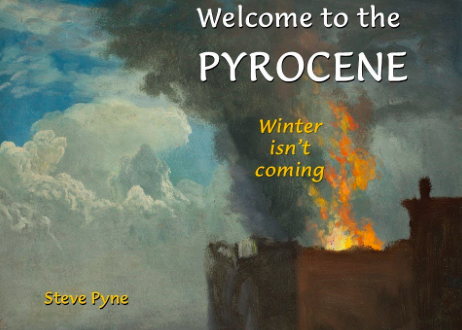 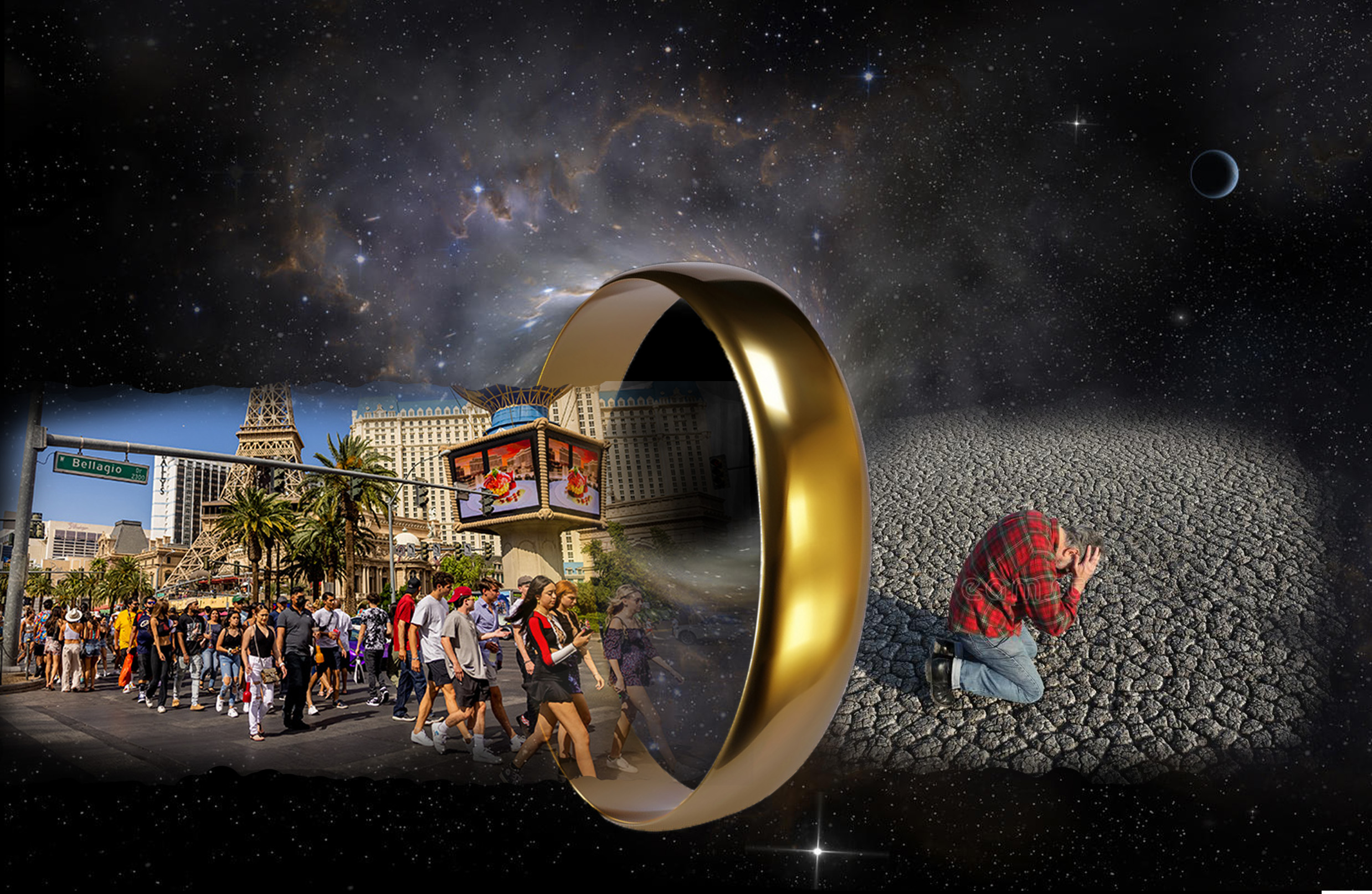 The Result of this EOM: The Age of Extinction
We are in a new epoch of a reengineered planetary system, and we are in a massive and extremely dangerous state of overshoot.
But the most crucial characteristics makes it the “Age of Extinction:”
Do we want this future?
The Syndrome of Modern Global Change Has Evolved Into A Planetary Emergency
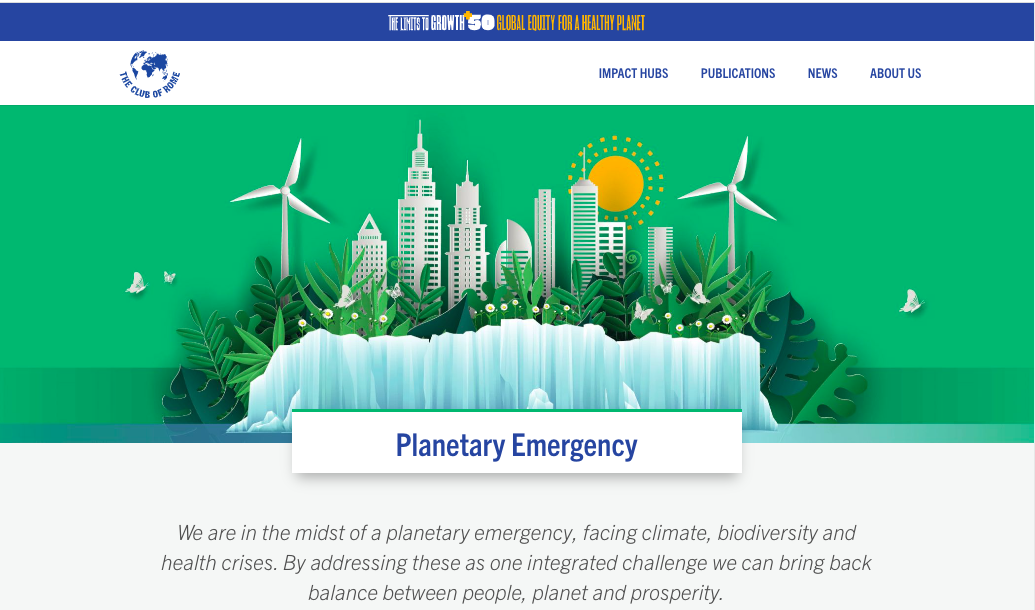 https://www.clubofrome.org/impact-hubs/climate-emergency/
The Club of Rome and other declared the planetary emergency on September 22, 2022
The Syndrome of Modern Global Change Has Evolved Into A Planetary Emergency
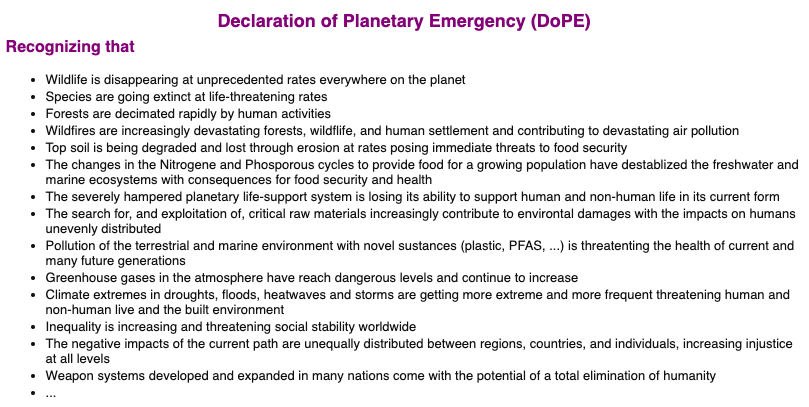 We are drafting a Declaration of Planetary Emergency Declarations of the 
Concerned Citizen of Planet Earth
https://www.place4us.net
Global Dominance of an Invasive Species
The Syndrome of Modern Global Change has evolved into a Planetary Emergency
Homo sapiens has evolved into the most invasive species within the 
Earth’s life-support system, 
comparable in growth and impact to a virus in a living organism
Global Dominance of an Invasive Species
The Syndrome of Modern Global Change has evolved into a Planetary Emergency
Homo sapiens has evolved into the most invasive species within the 
Earth’s life-support system, 
comparable in growth and impact to a virus in a living organism
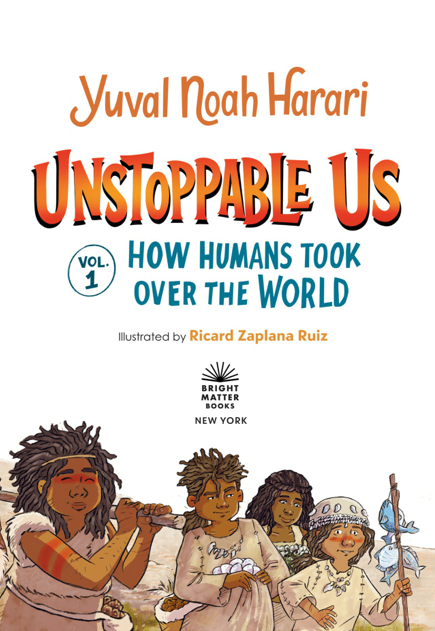 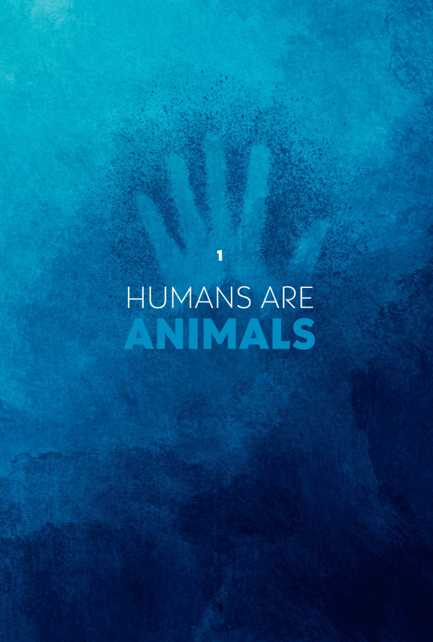 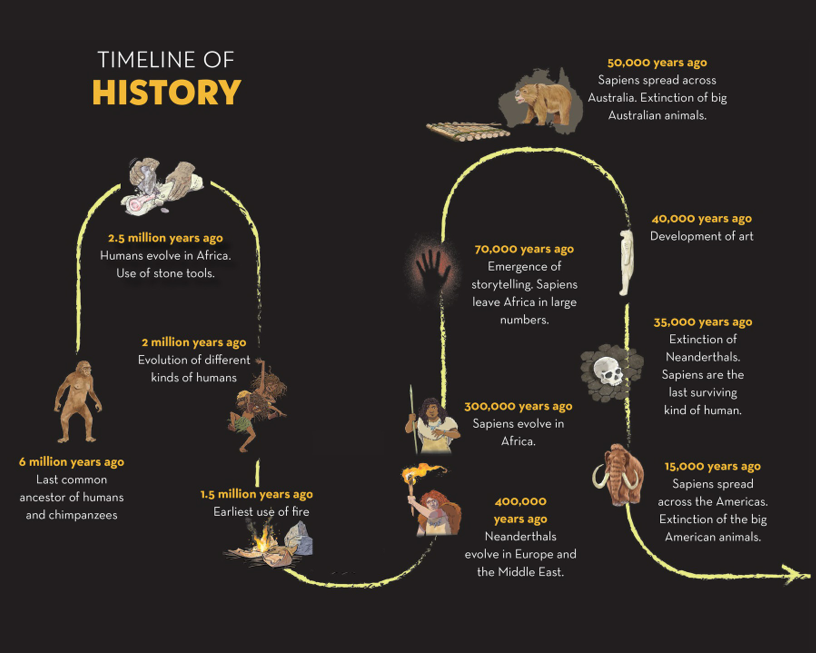 Easy access to seemingly infinite energy combined with technology
103
100
101
102
106
105
104
103
102
101
Global Dominance of an Invasive Species
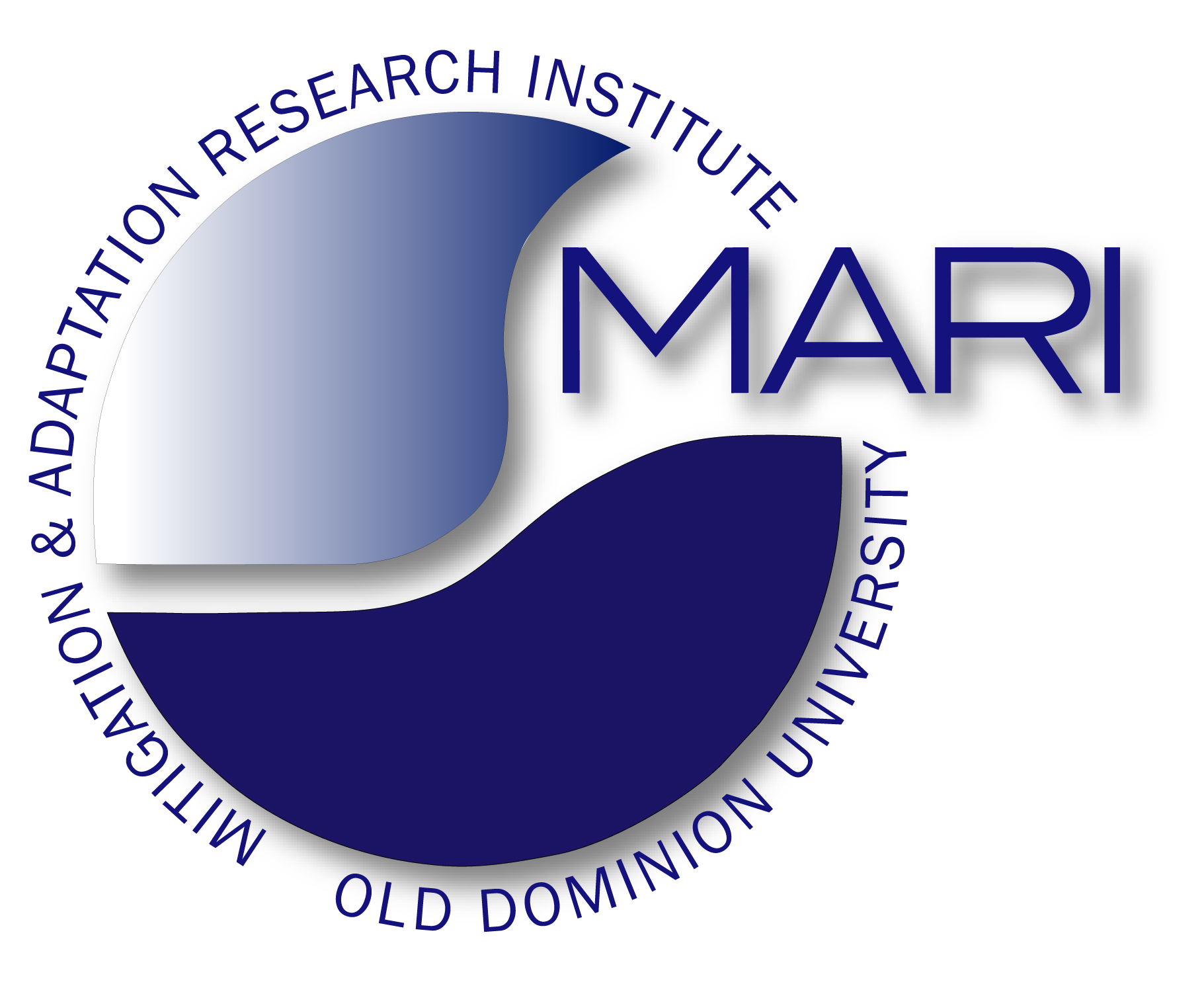 Mainly a (light-skinned) subspecies from Europe: Increasing access to material resources
Years
Years BP
2000
Increasing food efficiency and reducing time needed to process food
4 M
50 M
1.6 B
5.3 B
6.0 B
6.9 B
Homo sapiens
<10-6 TW
<10-3 TW
0.5 TW
10.0 TW
16.5 TW
>100.0 TW?
12.8 TW
Colonizers
Holocene
Single-Species Dominance
Post-Holocene
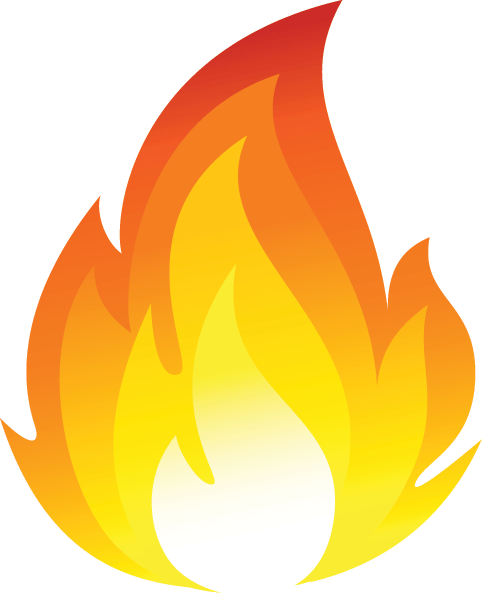 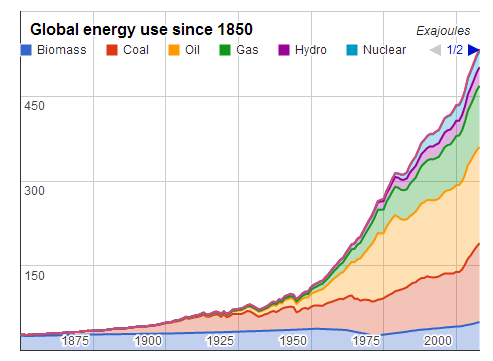 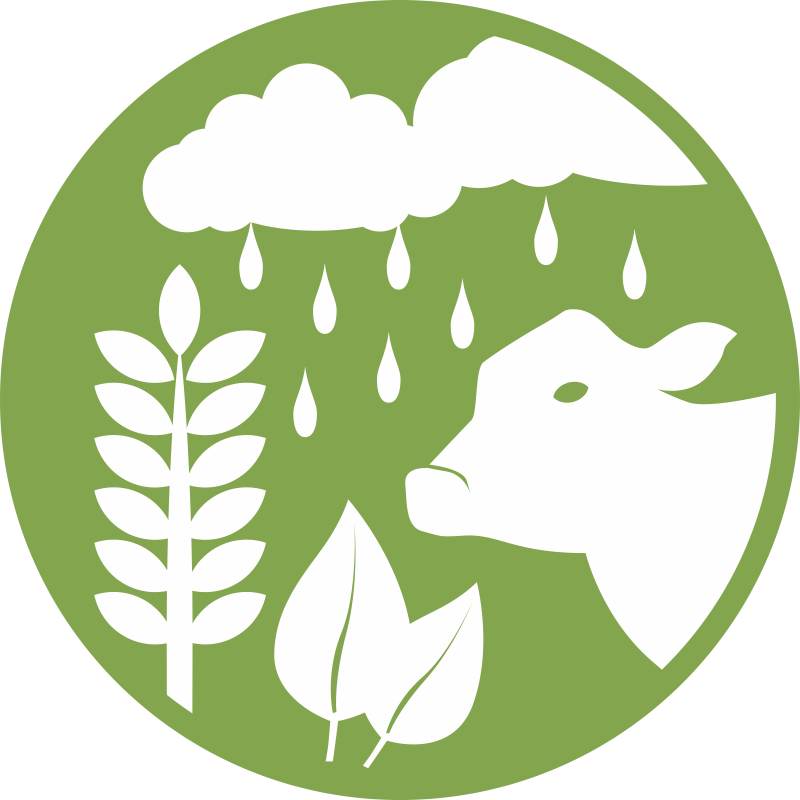 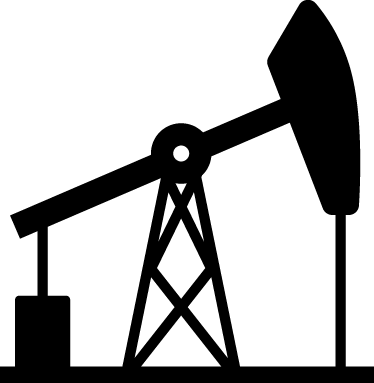 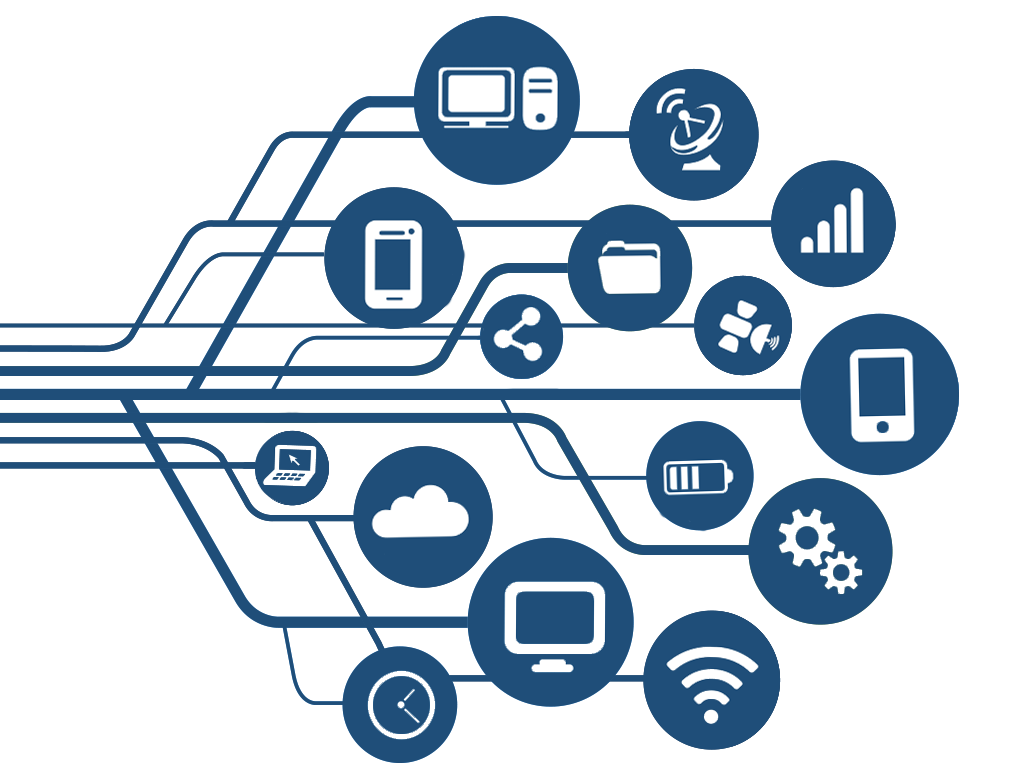 Overcoming extreme poverty:
Goal of economy is to create “human wealth”
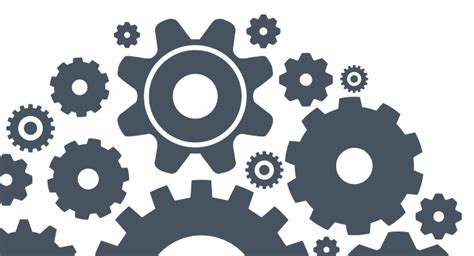 Adam 
Smith
Technology and access to fossil fuels facilitate economic growth
Reducing time needed to obtain food
Accumulate, accumulate, …
Population
Consume, consume, …
12 B?
?
Total energy use
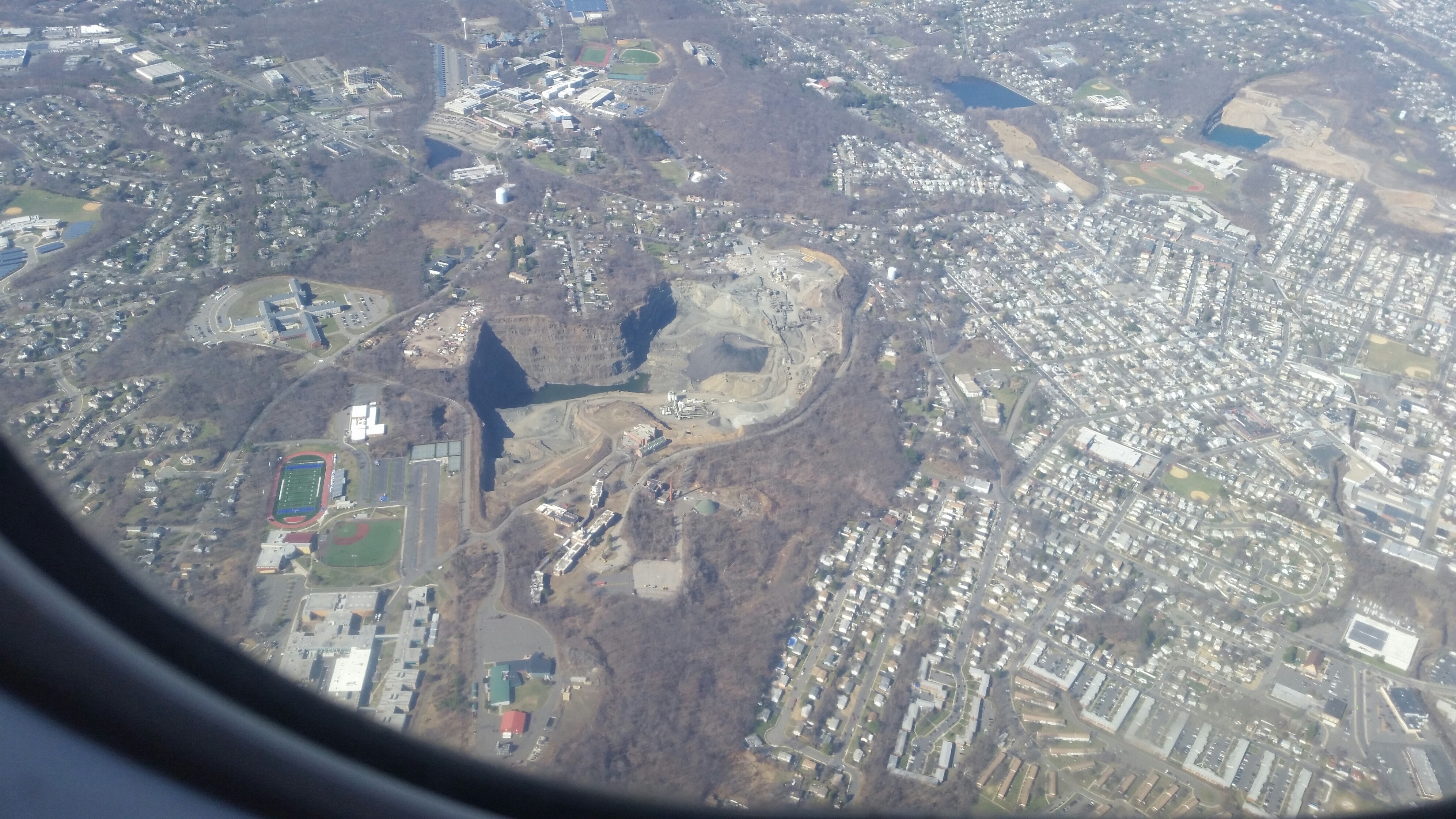 Global Dominance of an Invasive Species
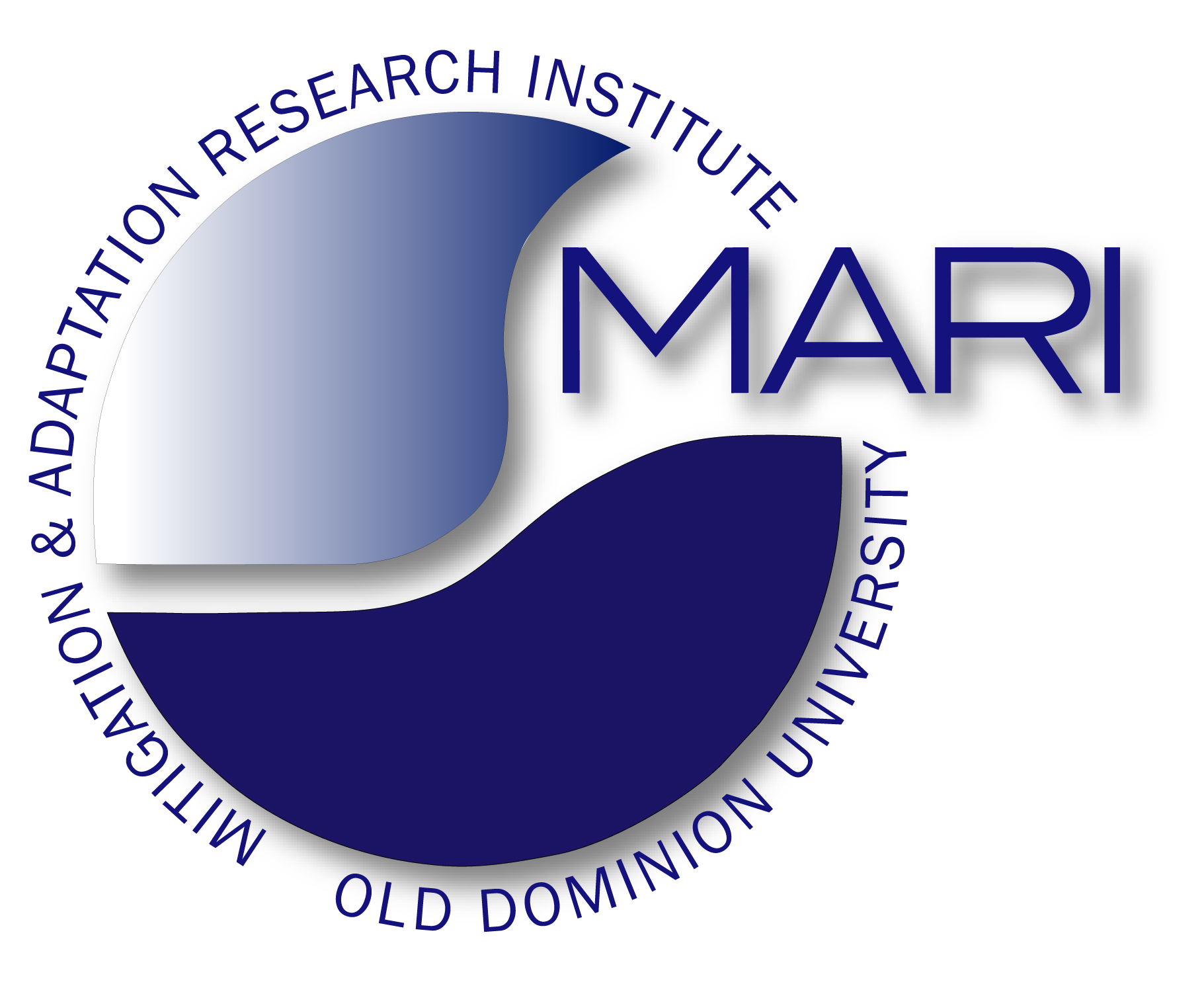 22
Homo sapiens
2.1013 W
2 km 
impactor
VEI 8
Toba-Type 
Eruption
1016 W lasting 105 s
21
“Single-Species 
Cataclysm”
VEI 7
Tambora-Type 
Eruption
M = 9.5
Earthquake
1017 W lasting  
100 s
20
19
Energy Log (Joules)
18
17
16
15
The Homo sapiens: Cataclysmic “Virus” (HCV) in the Earth’s Life-Support System
5
6
0
1
2
3
4
7
Recurrence Log (Years)
Incoming 
Solar
10-10-10-9
Incoming 
Solar
3x10-3
Outgoing Radiation
Outgoing Radiation
Global Dominance of an Invasive Species
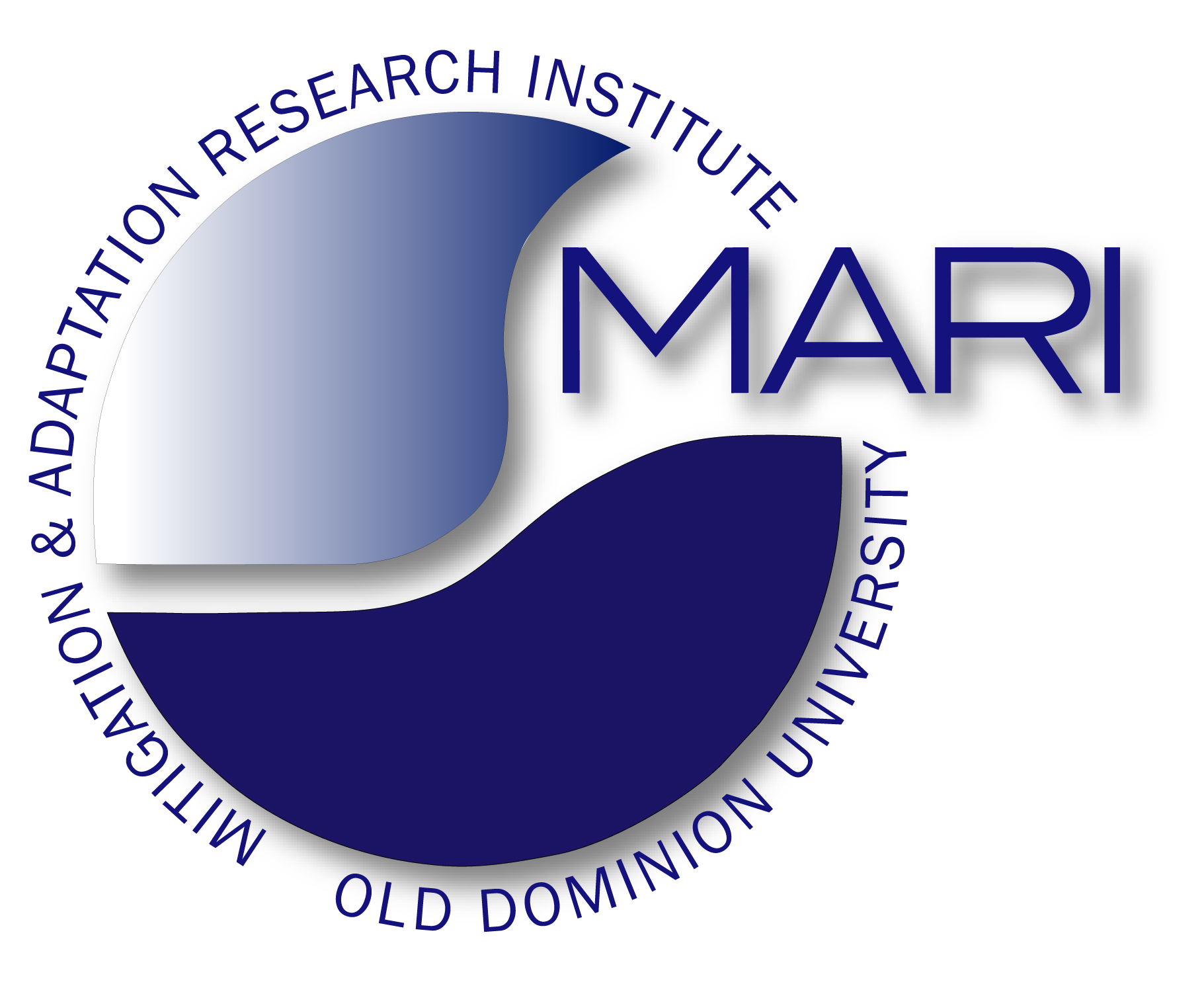 Earth’s Energy Imbalance
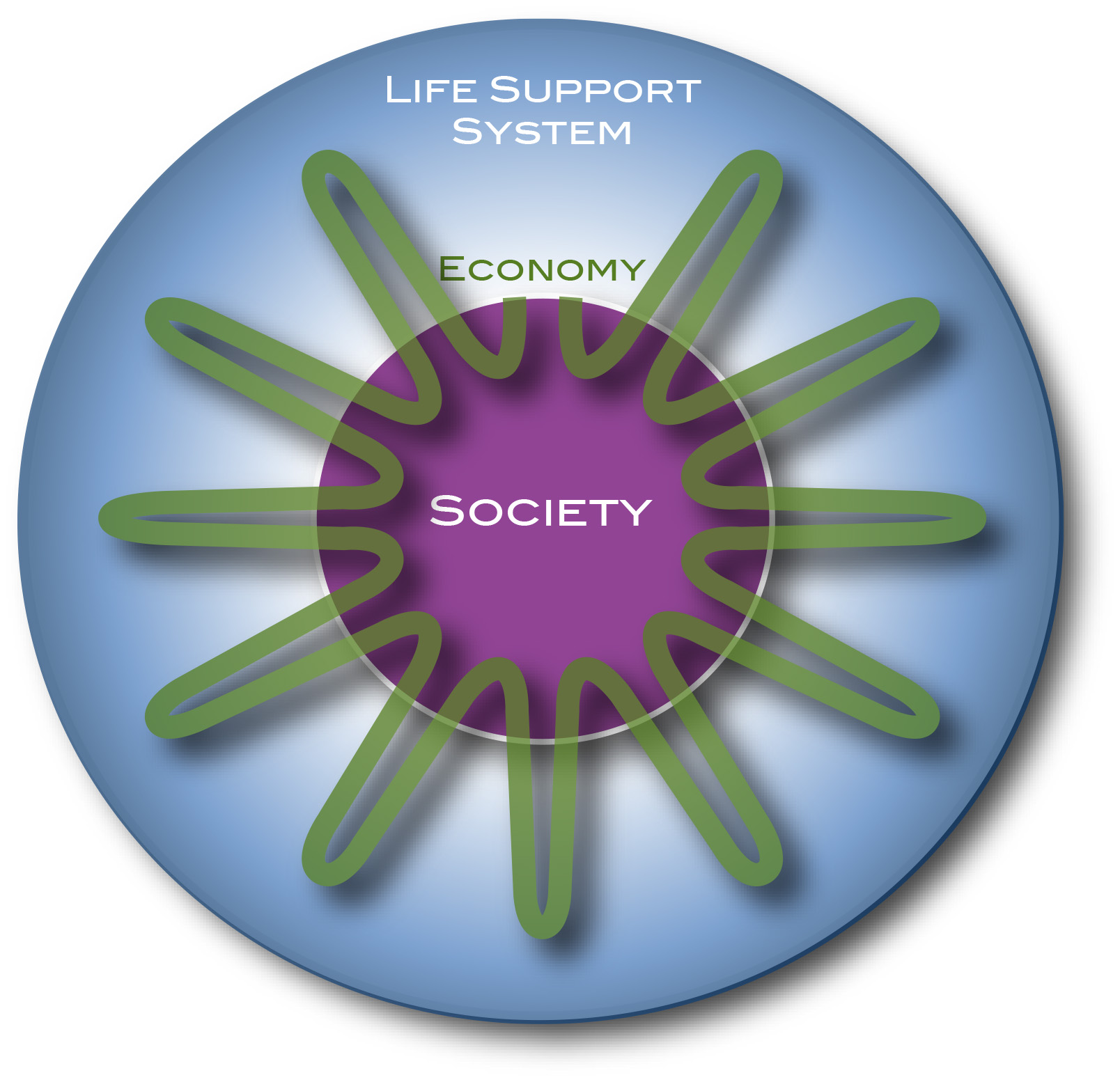 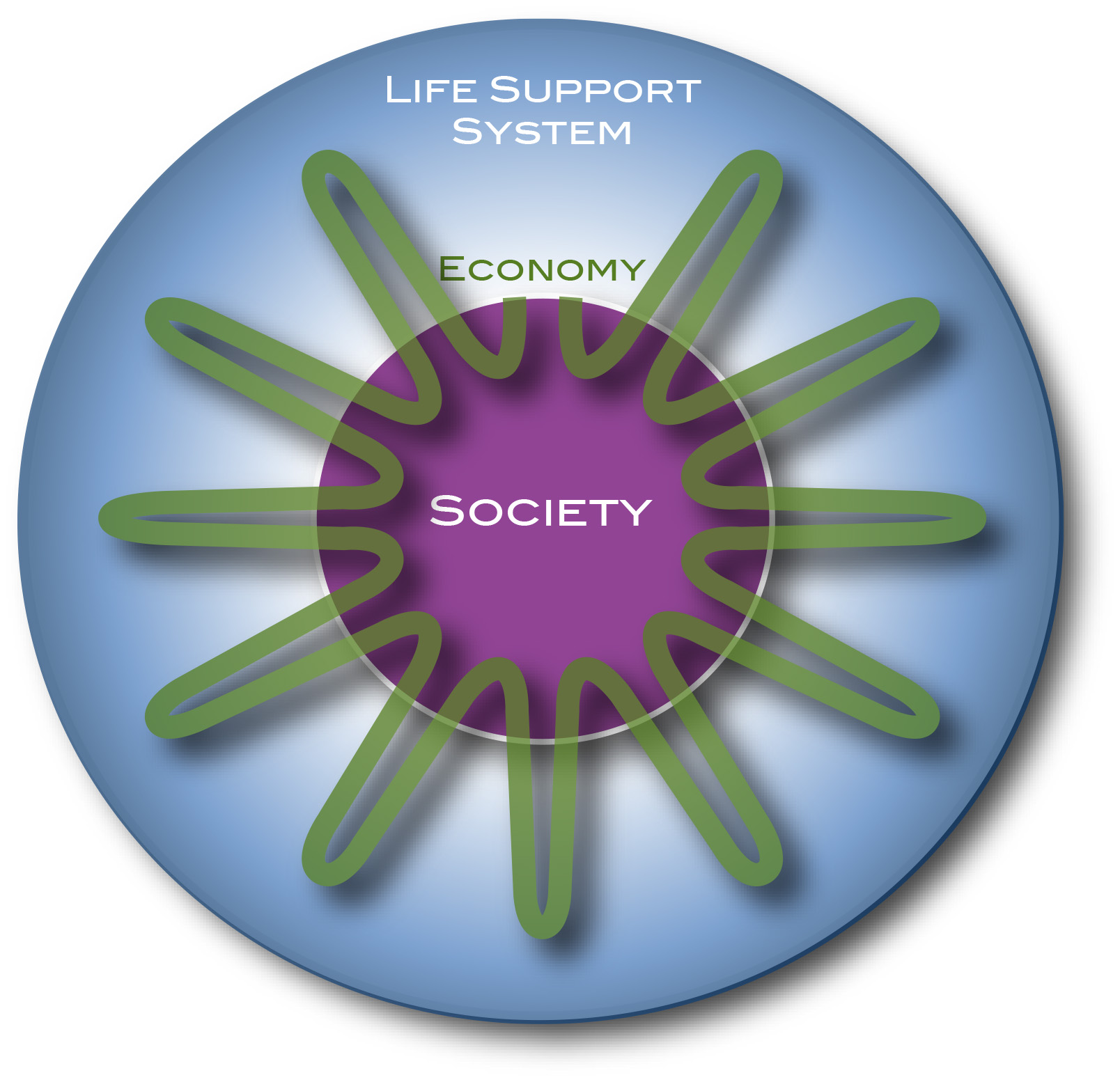 The Earth’s Energy Imbalance increased by a factor of 106 to 107!
Storage in fossil fuels
Storage in heat
Imbalance on the order of 10-10-10-9
Imbalance on the order of 3x10-3
Last 200 Million years
Last 70 years
Total energy storage in 200 Myrs: 
Order 100-1000 ZetaJoules
Total energy storage per century: 
Order 1000 ZetaJoules
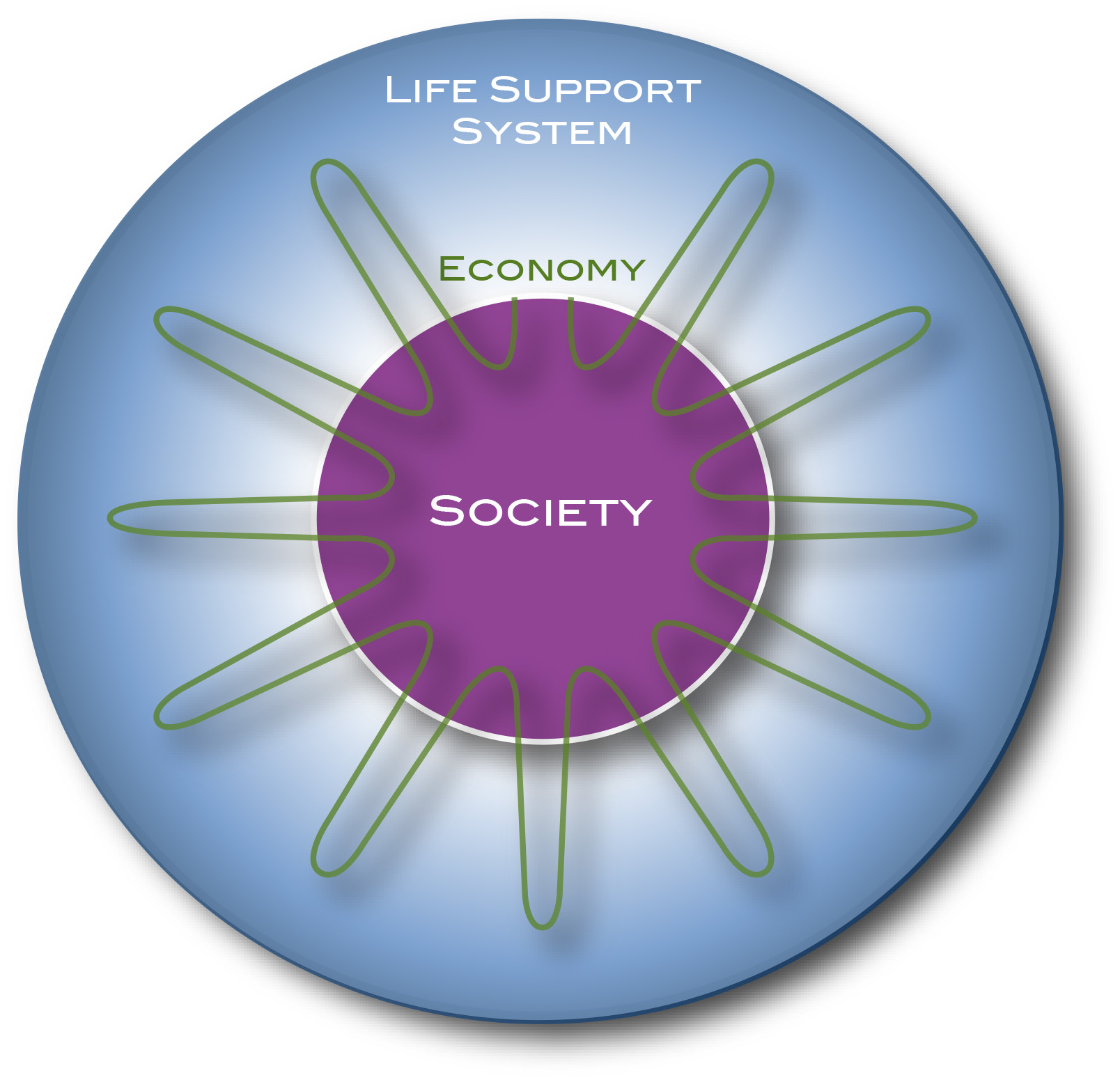 Global Dominance of an Invasive Species
Everything is about flows
Life-Support System for many species
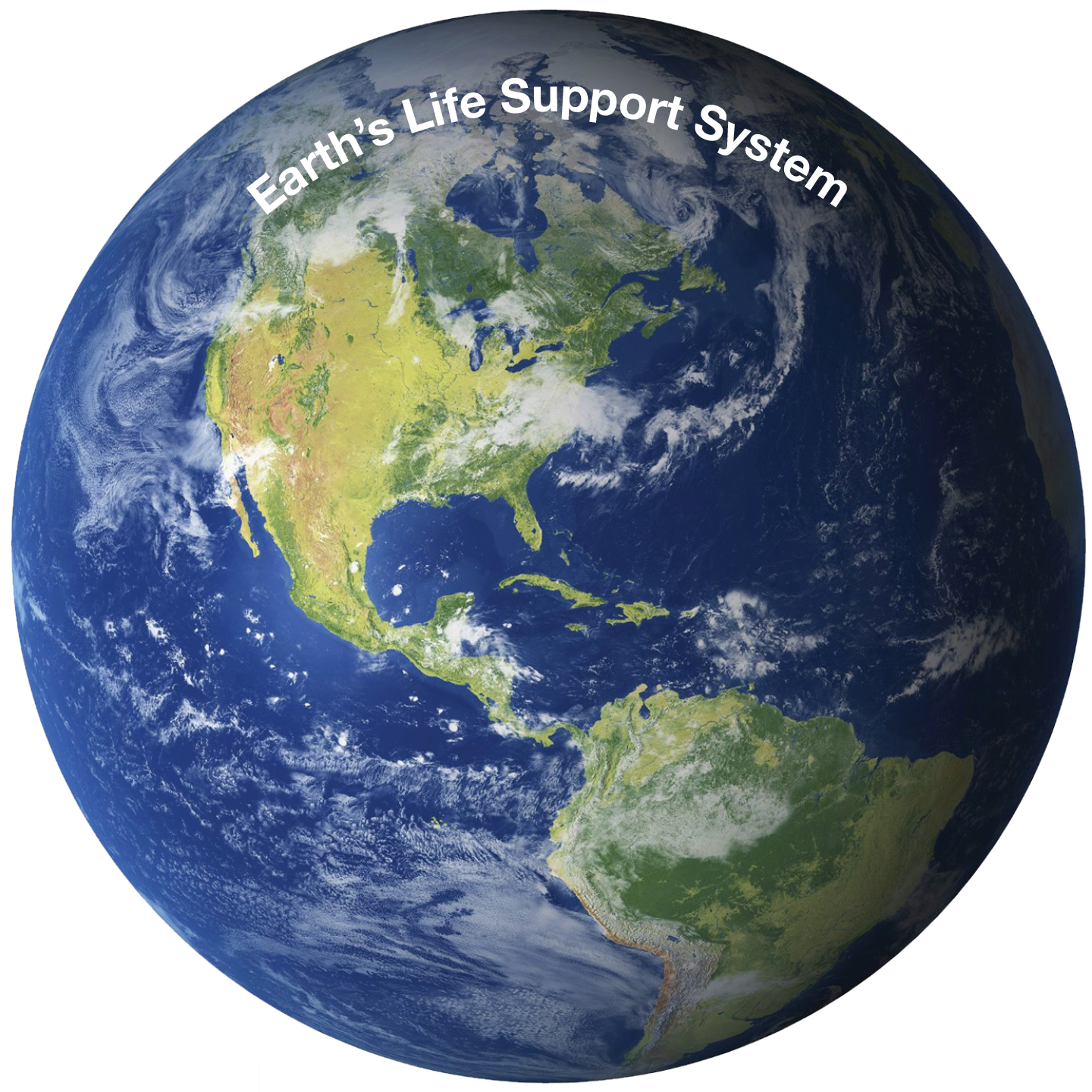 FLOWS
Limitations in the flows limit the growth of the community
Flows have accelerated dramatically in the last 200 years
Changing the limits of growth requires a change of the planetary physiology
“We are the asteroid …”
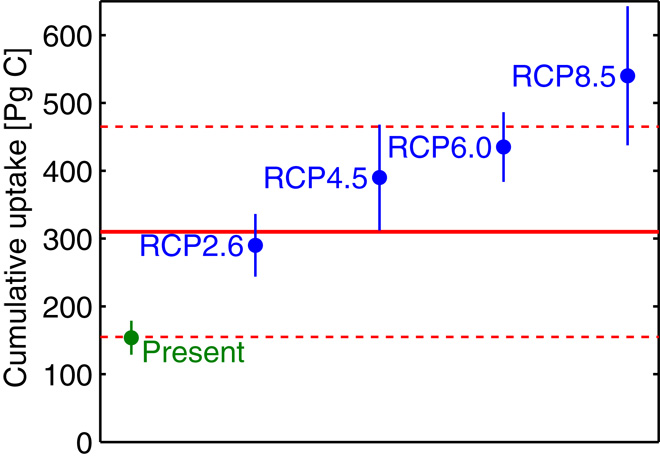 Global Dominance of an Invasive Species
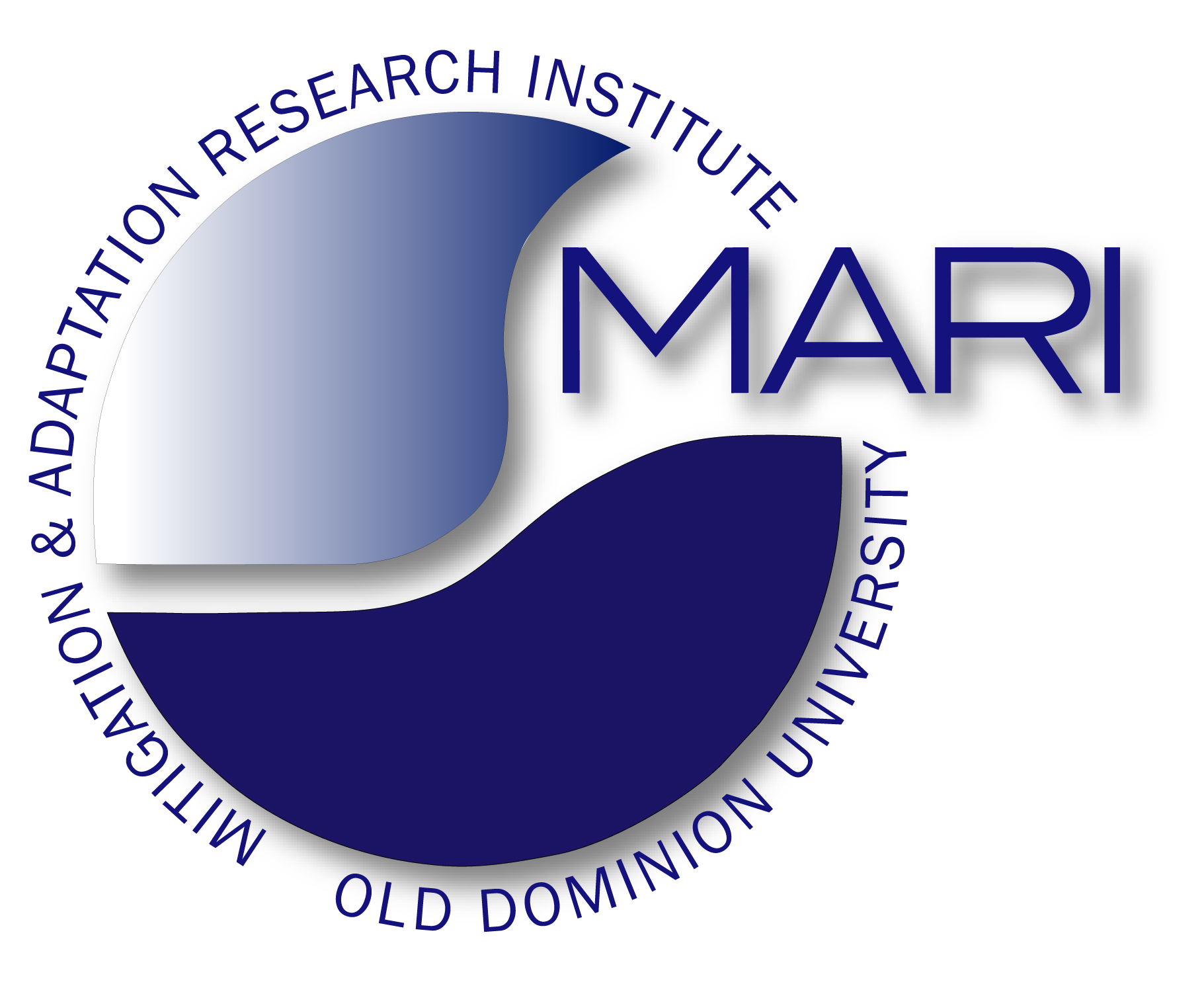 Impacts on the Earth’s Life-Support System
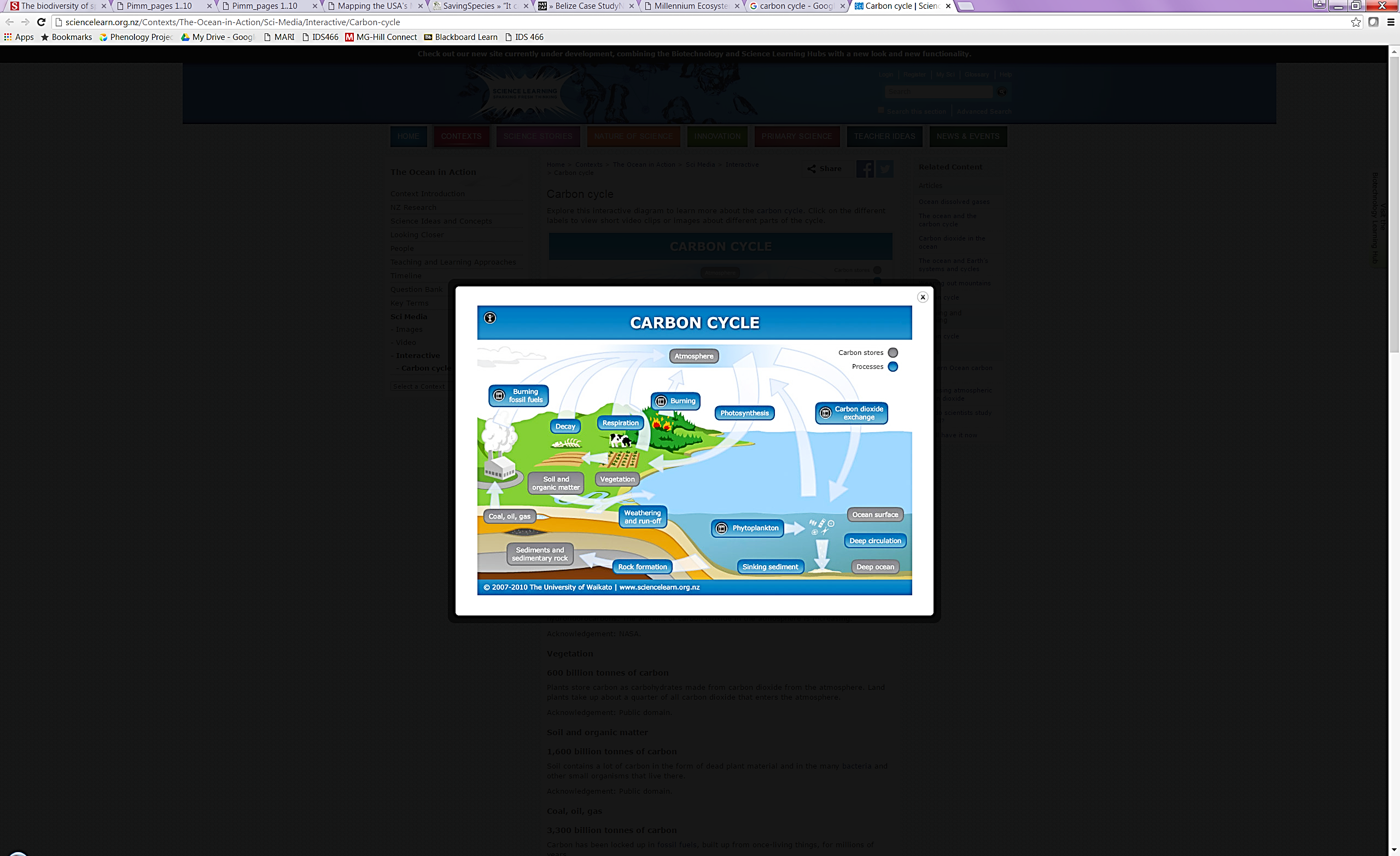 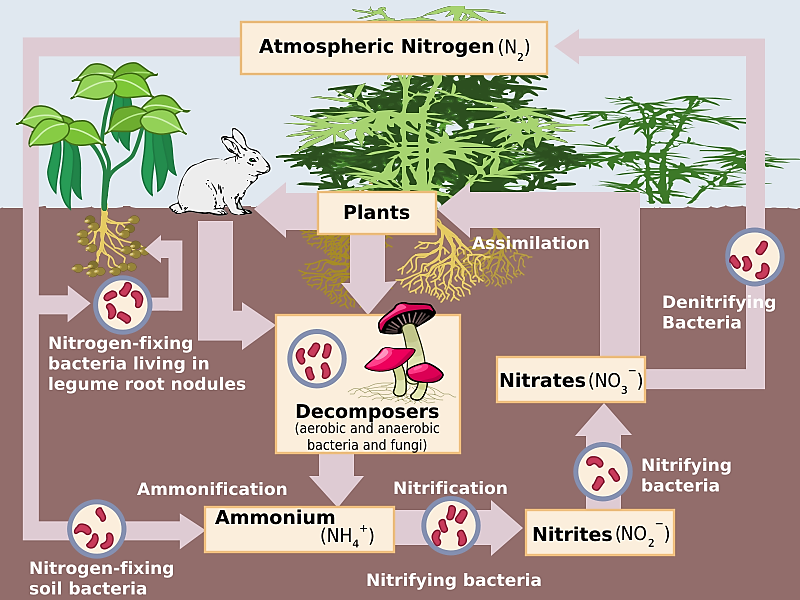 Current extinction rates:
     300 times background rate for birds
80,000 times background rate for mammals
Rothman, 2017
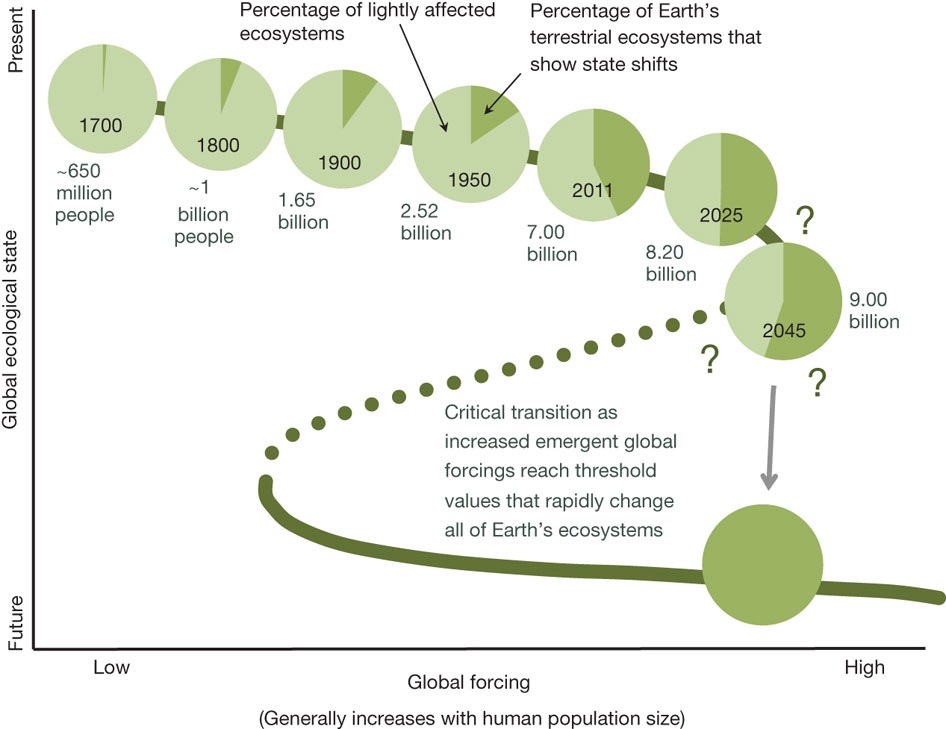 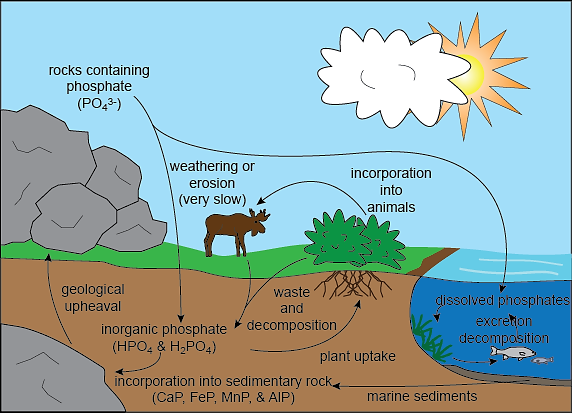 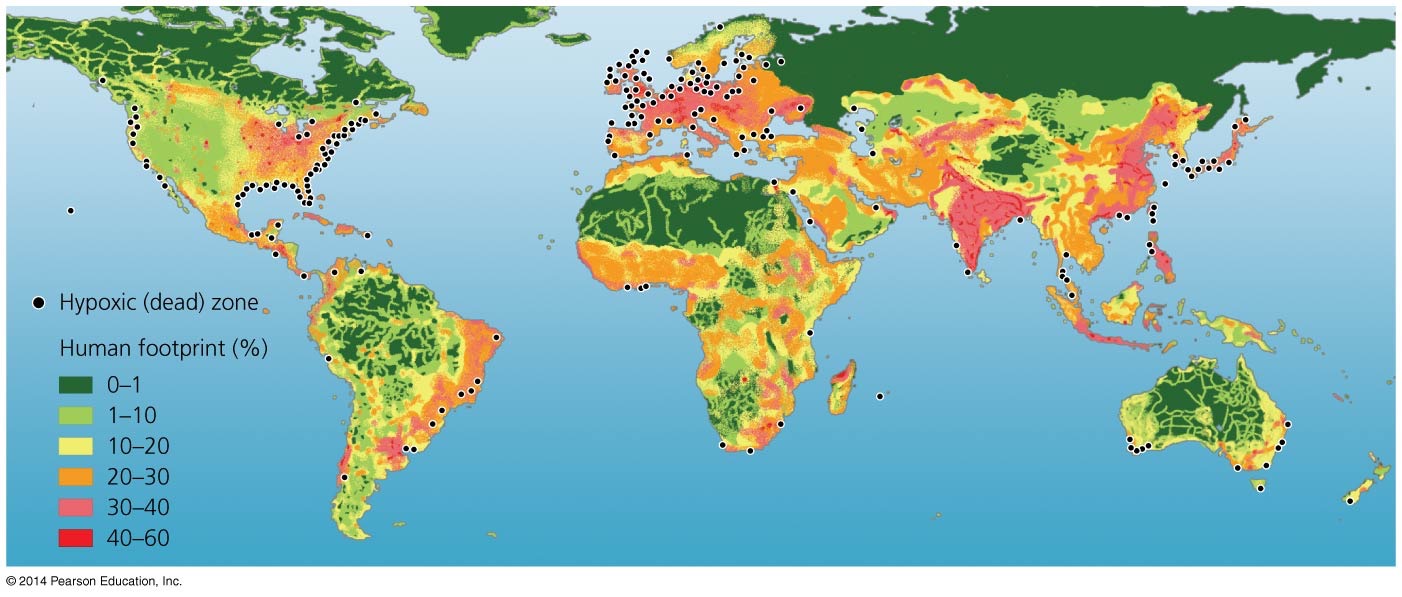 Modern climate change is a symptom, not the cause, not the “sickness.”
Rockstrom and Klum, 2015
Global Dominance of an Invasive Species
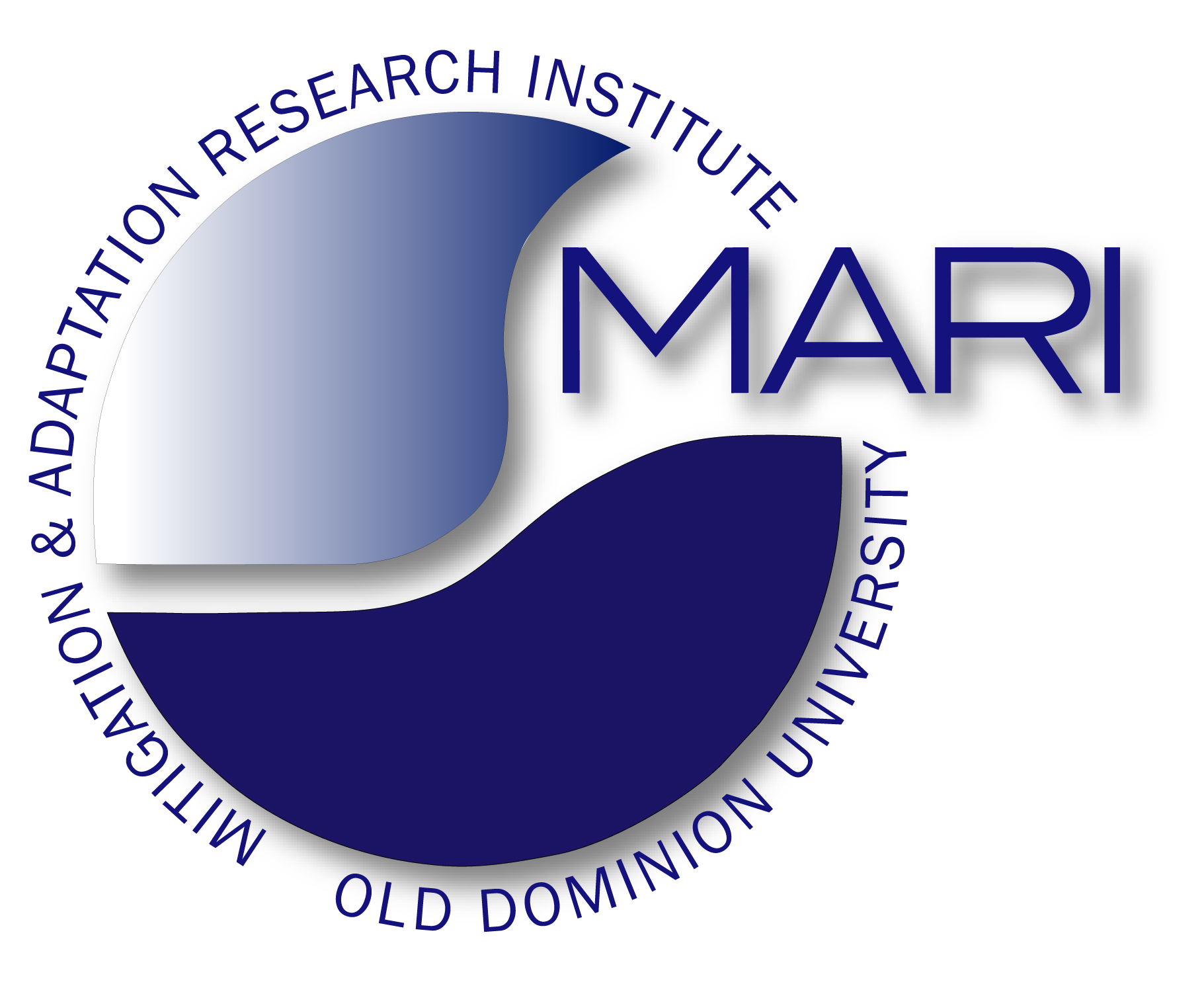 Homo sapiens and other Species on Earth
Non-Human environment
100 million tons of wild animals (more than 2 kg)


200,000 wolfs
40,000 lions
900,000 African buffalo
50 million penguins

5% of Earth surface still untouched
Human environment
300 million tons of humans and
700 million tons of domesticated animals 

400 million domesticated dogs
600 million domesticated cats
1.5 billion cows
20 billion chicken

81% of Earth’s surface changed significantly by humans

Earth’s Energy Imbalance increased by roughly 10,000,000 times above pre-human values
>90% of biomass of mammals
<10% of biomass of mammals
70% of wildlife that still existed in 1970 has disappeared/been eliminated in the last 50 years
The Therapy: Transforming the “virus” into the healer
The Syndrome of Modern Global Change has evolved into a Planetary Emergency
Homo sapiens has evolved into the most invasive species within the 
Earth’s life-support system, 
comparable in growth and impact to a virus in a living organism
Being in control of the planet, a therapy requires that 
the “virus” transforms itself into the healer
Impact: permanent health damage certain
Ratio host/virus: 7⋅106
Impact: permanent health damage possible
Ratio host/virus: 15⋅106
0.12⋅10-6 m
12,742,000 m
1.8 m
The Therapy: Transforming the “virus” into the healer
Number of hosts: 1
Number of hosts: >8 Billion
Coronavirus
Earth’s life-support system
Human (HCV)
Goal: unlimited growth
Number: 8 billion
Goal: unlimited growth
Number: ?(viral load unkown)
Goal: increasing biodiversity
Number: 1
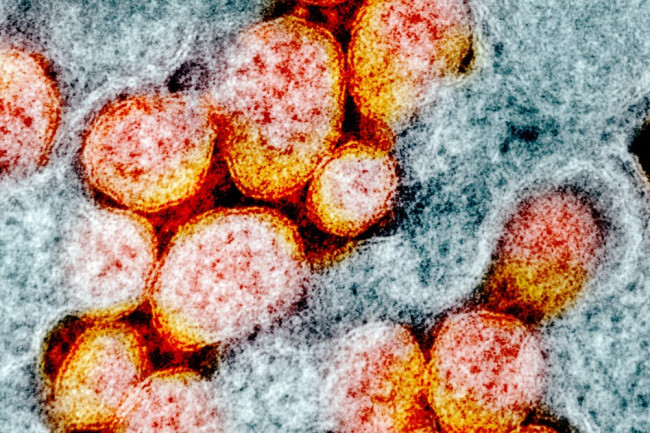 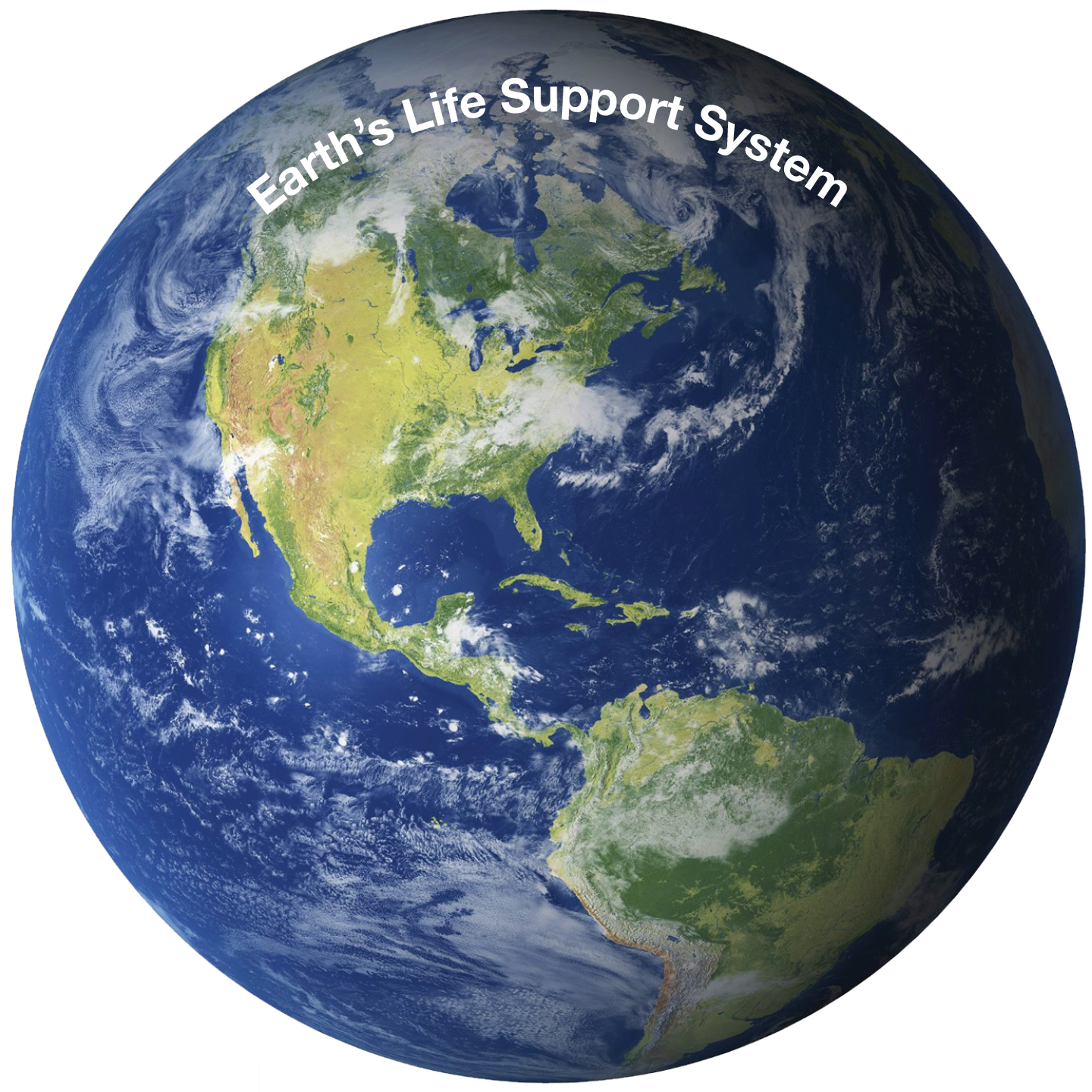 Can the “virus” transform itself into the “healer”?
What is the root cause that turned us in a very invasive planetary virus?
Homo sapiens: A Cataclysmic Virus in the Earth’s Life-Support System
First species to cause a pandemic in the planetary life-support system
Root Cause: The Official Purpose of Economy
The Syndrome of Modern Global Change has evolved into a Planetary Emergency
Homo sapiens has evolved into the most invasive species within the 
Earth’s life-support system, 
comparable in growth and impact to a virus in a living organism
Being in control of the planet, a therapy requires that 
the “virus” transforms itself into the healer
The Root Cause for the Syndrome of Modern Global Change is
an official purpose of economy that is in conflict with the de facto purpose.
103
100
101
102
106
105
104
103
102
101
Root Cause: The Official Purpose of Economy
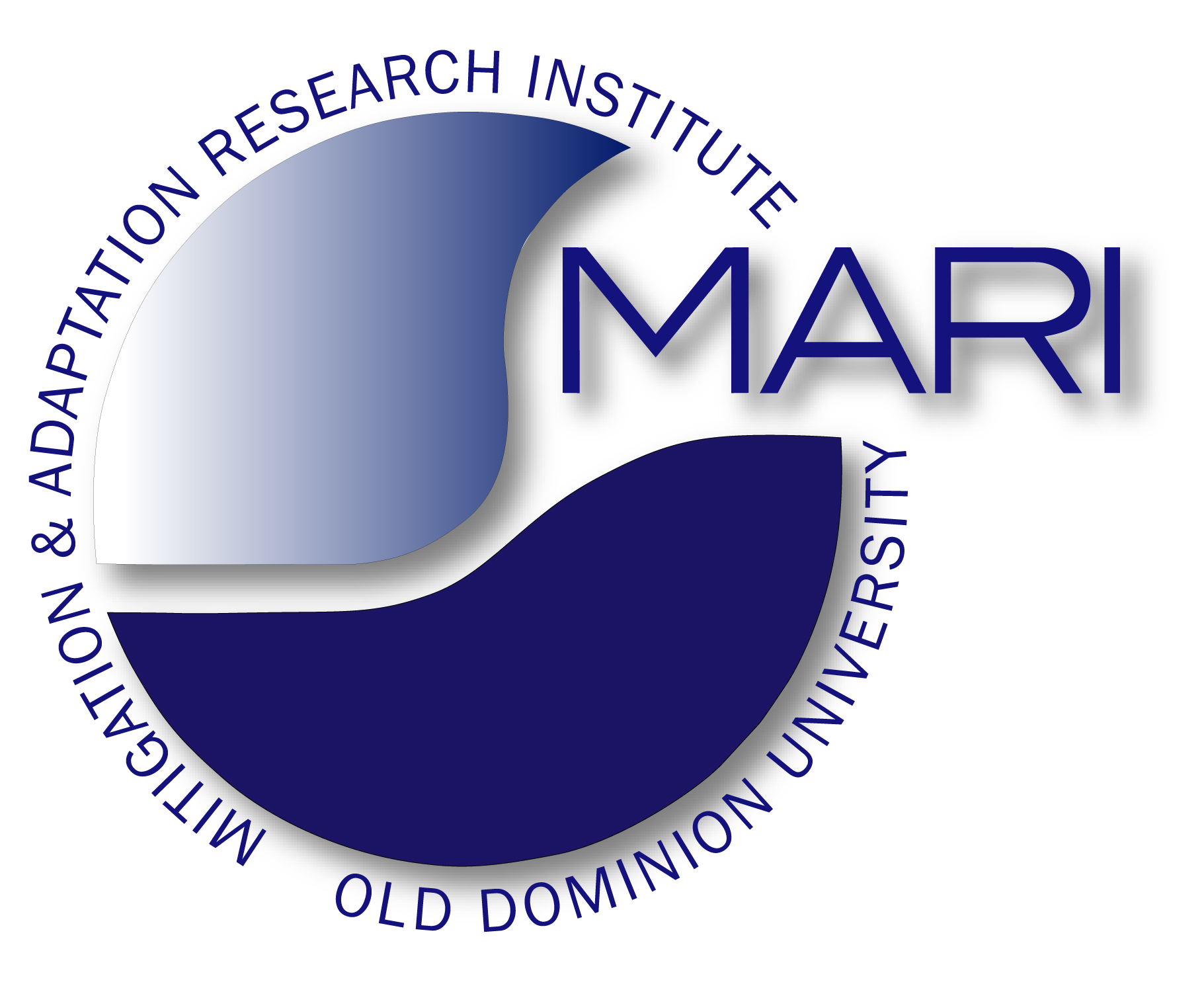 Years
Years BP
2000
4 M
50 M
1.6 B
5.3 B
6.0 B
6.9 B
Homo sapiens
<10-6 TW
<10-3 TW
0.5 TW
10.0 TW
16.5 TW
>100.0 TW?
12.8 TW
Colonizers
Holocene
Single-Species Dominance
Post-Holocene
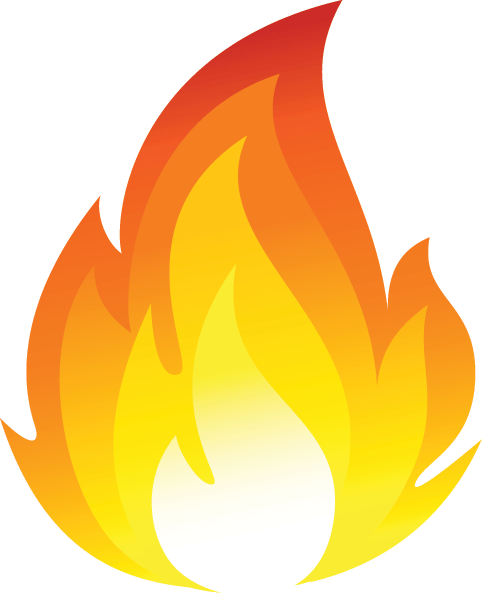 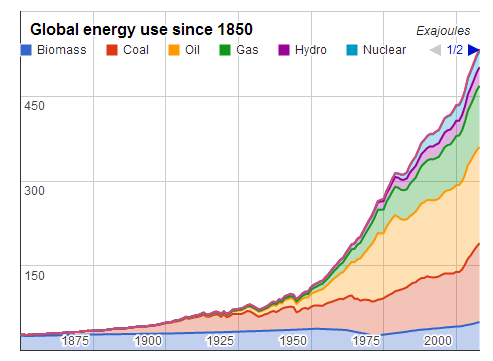 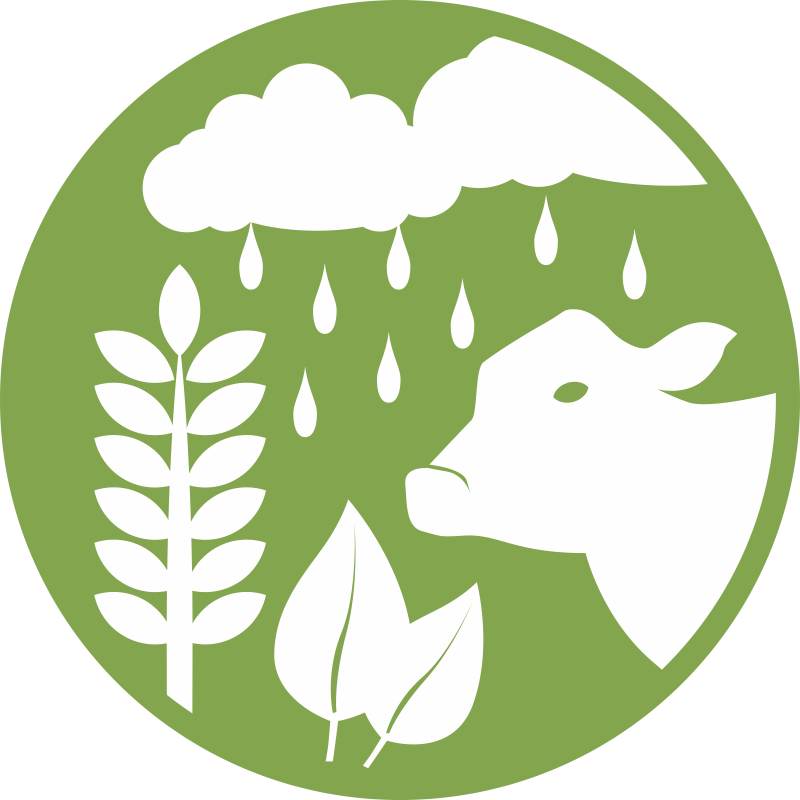 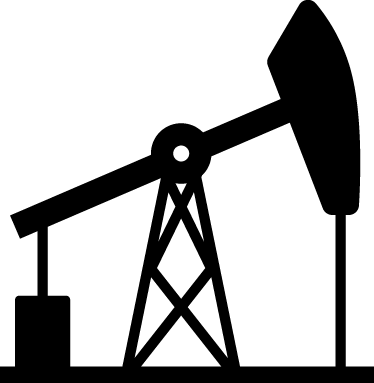 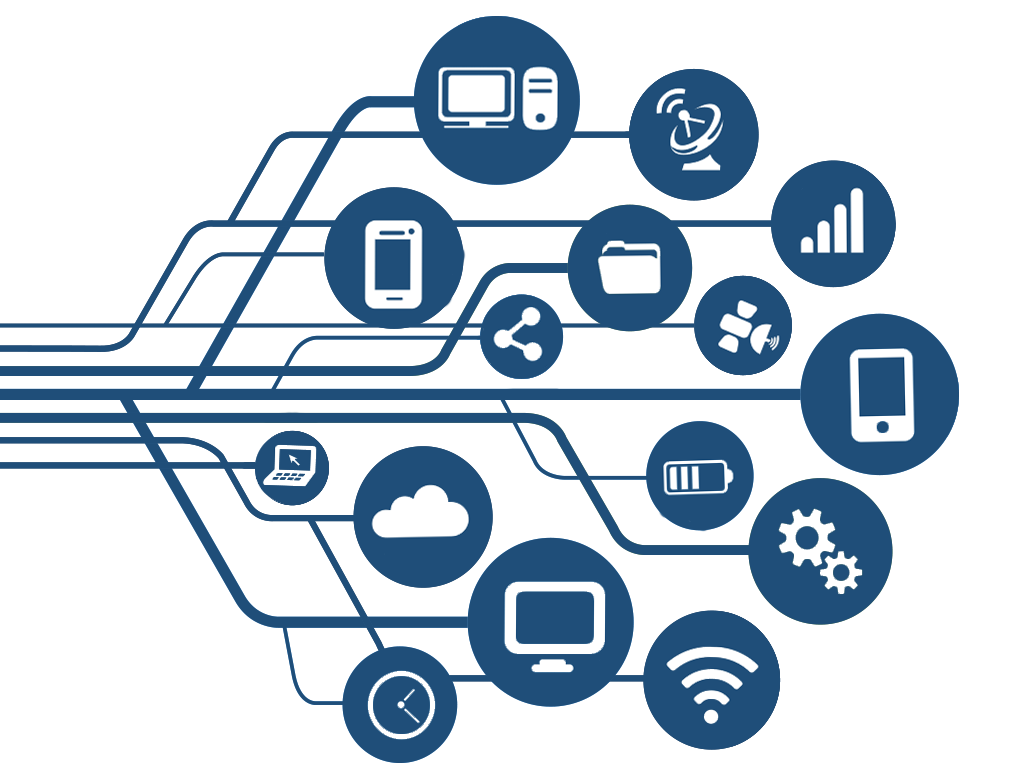 Overcoming extreme poverty:
Goal of economy is to create “human wealth”
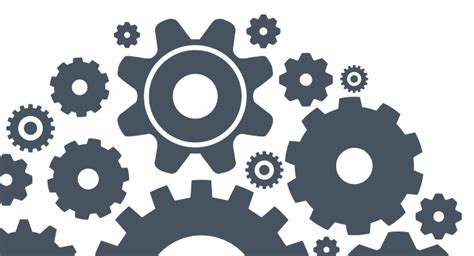 Adam 
Smith
Consume, consume, …
Accumulate, accumulate, …
Population
12 B?
?
Total energy use
Root Cause: The Official Purpose of Economy
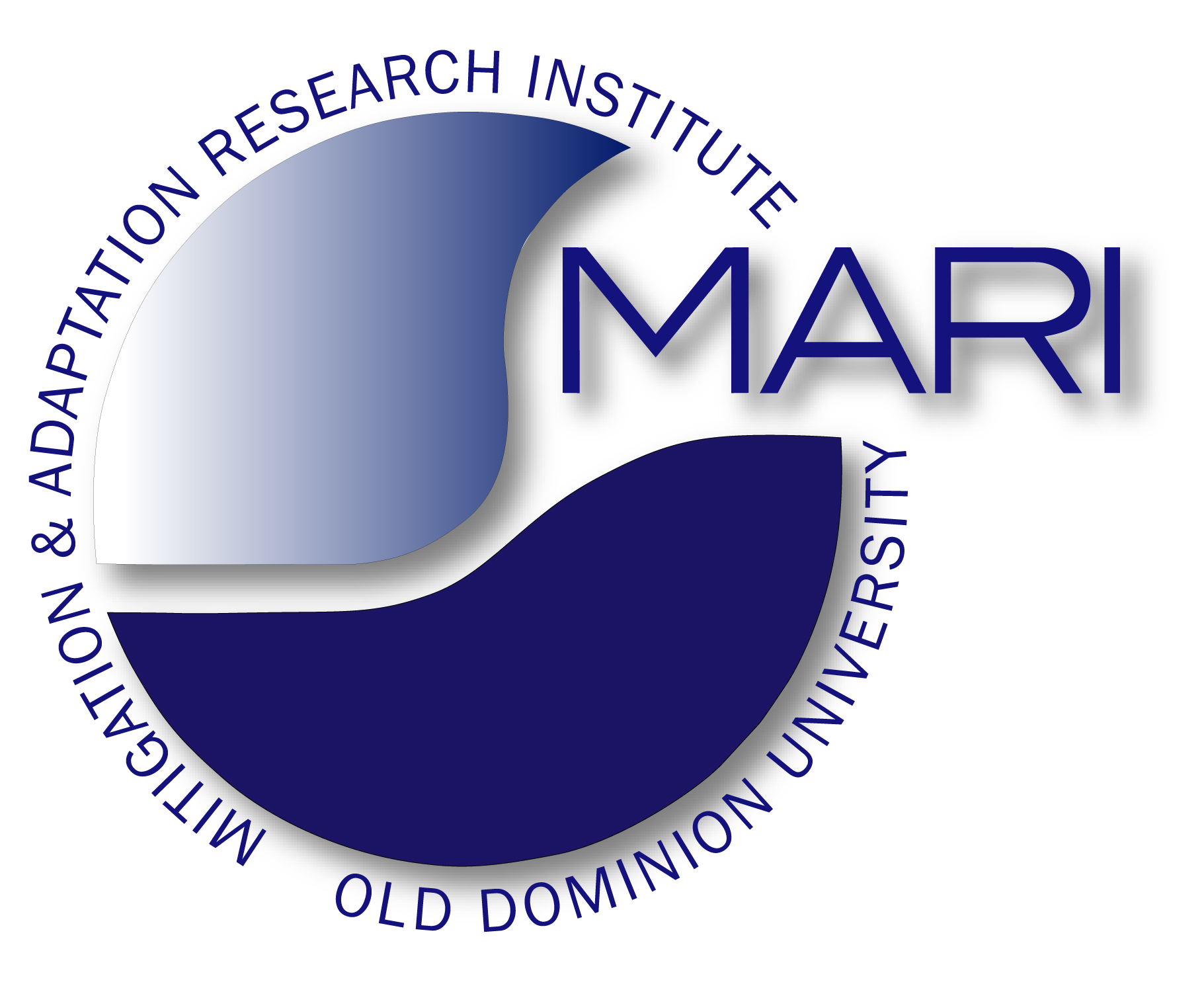 Role of Mainstream Economic Model
For almost a century, the consumption of products has been the dominant paradigm and mindset. 

John Maynard Keynes (“The General Theory of Employment, Interest and Money”, 1936):“I should support at the same time all sorts of policies for increasing the propensity to consume. For it is unlikely that full employment can be maintained, whatever we may do about investment, with the existing propensity to consume.”
Victor Lebow (1955): “Our enormously productive economy … demands that we make consumption our way of life, that we convert the buying and use of goods into rituals, that we seek our spiritual satisfaction, our ego satisfaction, in consumption … we need things consumed, burned up, replaced and discarded at an ever-accelerating rate.”
In 1970, Milton Friedman argued that businesses’ sole purpose is to generate profit for shareholders.

This led to globalization …
Neglecting the reciprocity of humans and the Earth’s life-support system
The Therapy: A New Purpose of Economy
The Syndrome of Modern Global Change has evolved into a Planetary Emergency
Homo sapiens has evolved into the most invasive species within the 
Earth’s life-support system, 
comparable in growth and impact to a virus in a living organism
Being in control of the planet, a therapy requires that 
the “virus” transforms itself into the healer
The Root Cause for the Syndrome of Modern Global Change is
an official purpose of economy that is in conflict with the de facto purpose.
Therapy requires an official purpose of economy aligned to the de facto purpose
The Therapy: A New Purpose of Economy
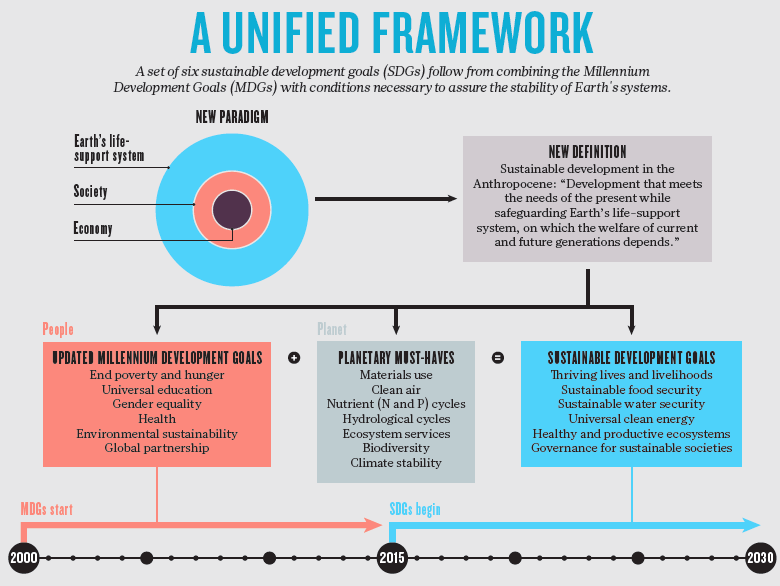 New Paradigm
New Definition of 
Sustainable Development in the Anthropocene: 
“Development that meets the needs of the present while safeguarding Earth’s life-support system, on which the welfare of current and future generations depends”
Griggs et al., 2013
The Therapy: A New Purpose of Economy
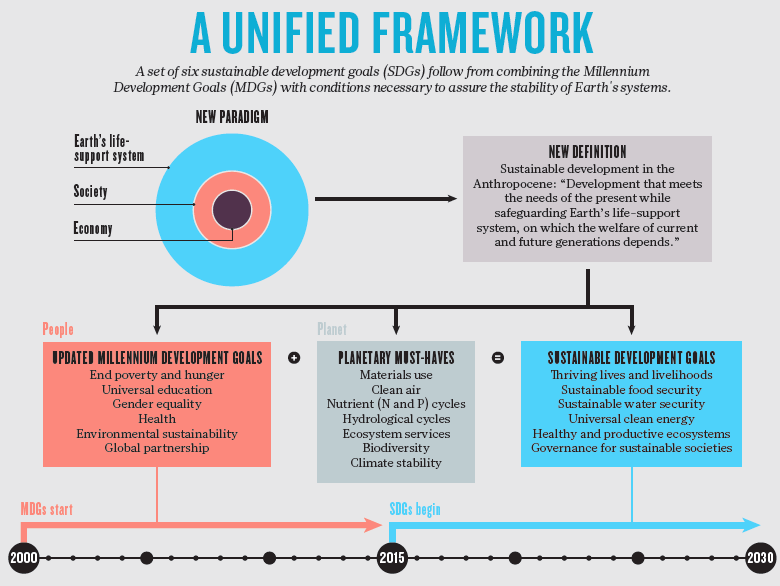 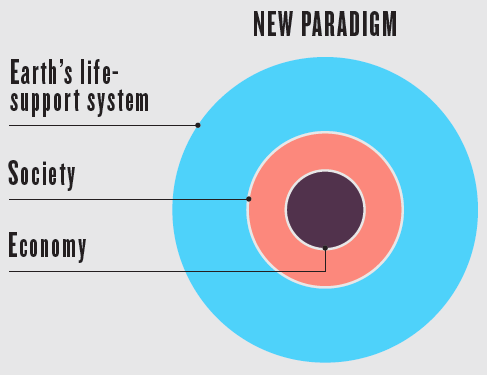 New Paradigm:
Still neglecting the reciprocity of humans and the Earth’s life-support system
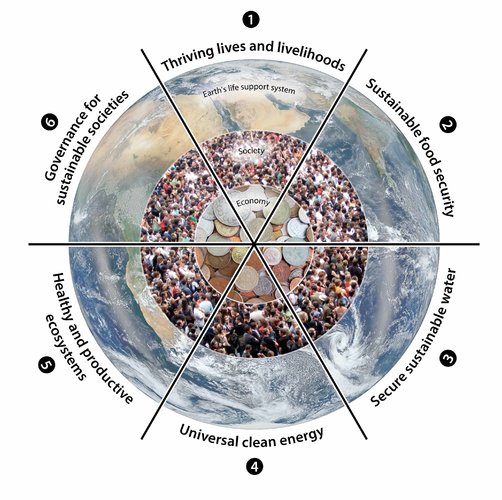 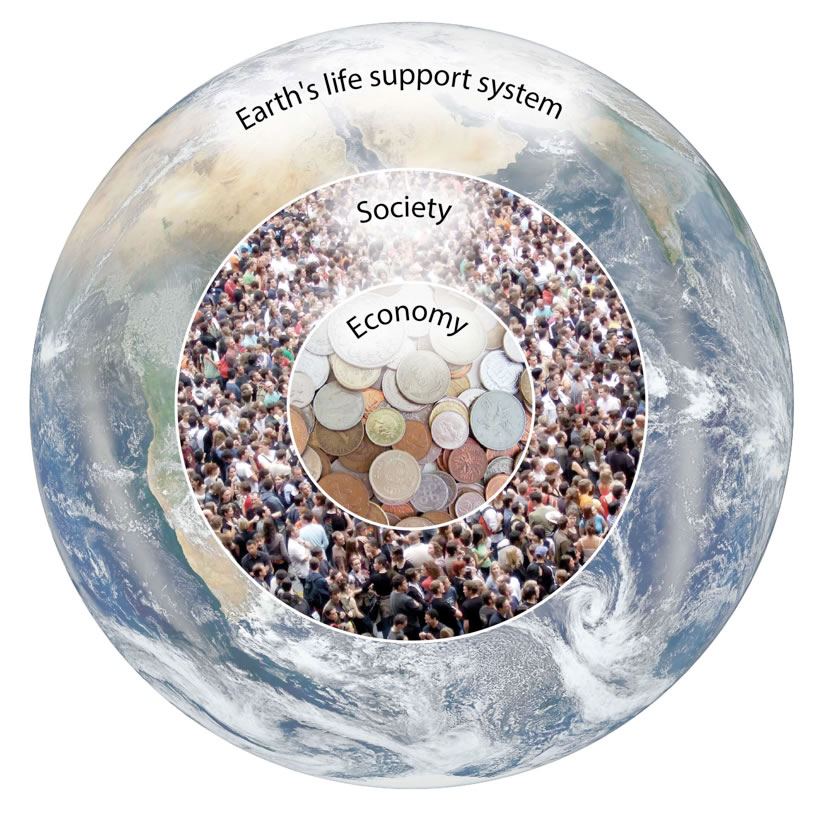 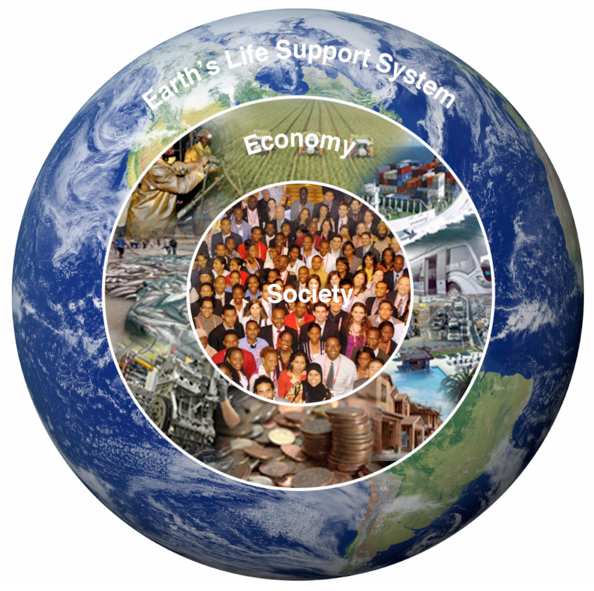 The Therapy: A New Purpose of Economy
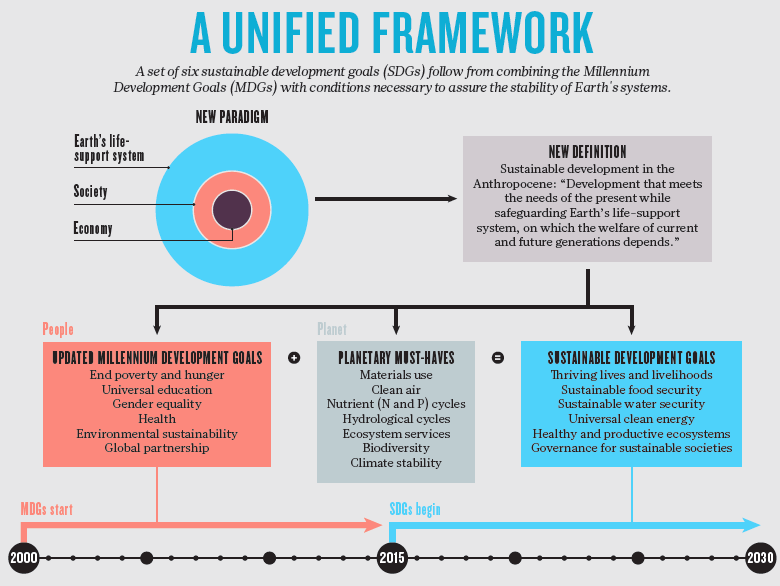 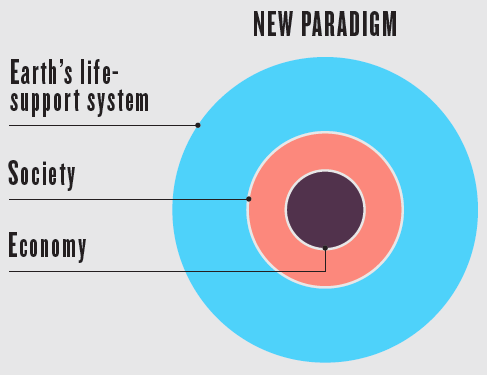 Not reflecting the official purpose of economy correctly
phys.com
Plag & Jules-Plag, 2013
nytimes.com
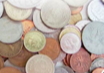 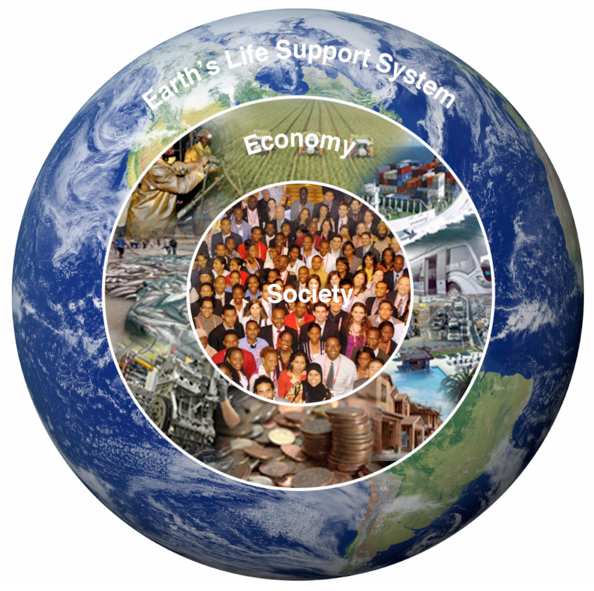 The Therapy: A New Purpose of Economy
Flows
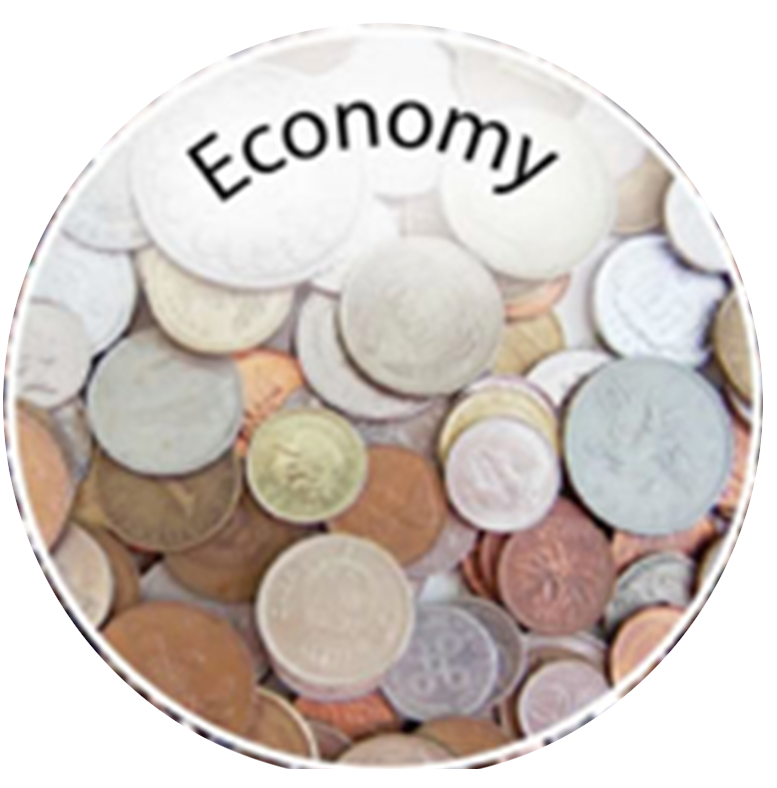 Modern “economy” is a “game” being played on the interconnected Earth’s life-support system, the built environment and the social fabric.
In modern economy, the “winners” can change the rules
What is the de facto purpose of “economy”?
The Therapy: A New Purpose of Economy
The Purpose of a System Is What It Does - POSIWID
Purpose of a System
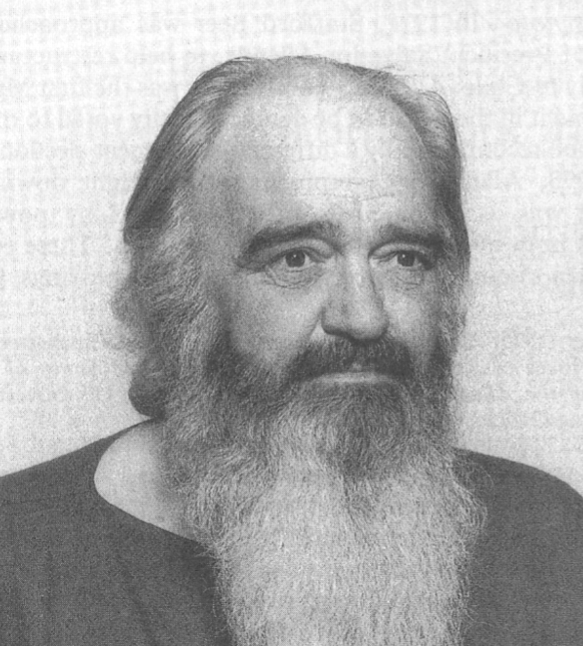 This is the de facto purpose.

Humans often attribute an “official” purpose to a system that is not aligned to the de facto purpose.
Beer (2001): 
“According to the cybernetician the purpose of a system is what it does. This is a basic dictum. 
It stands for bald fact, which makes a better starting point in seeking understanding than the familiar attributions of good intention, prejudices about expectations, moral judgment or sheer ignorance of circumstances."
Purpose of Economy - Questions to ask:
Stafford Beer
1926 - 2002
What does economy?
Among others:
President of the World Organization of Systems and Cybernetics
What did economy throughout human history?
What does “economy” for non-human animals?
Resources
Returns
The Therapy: A New Purpose of Economy
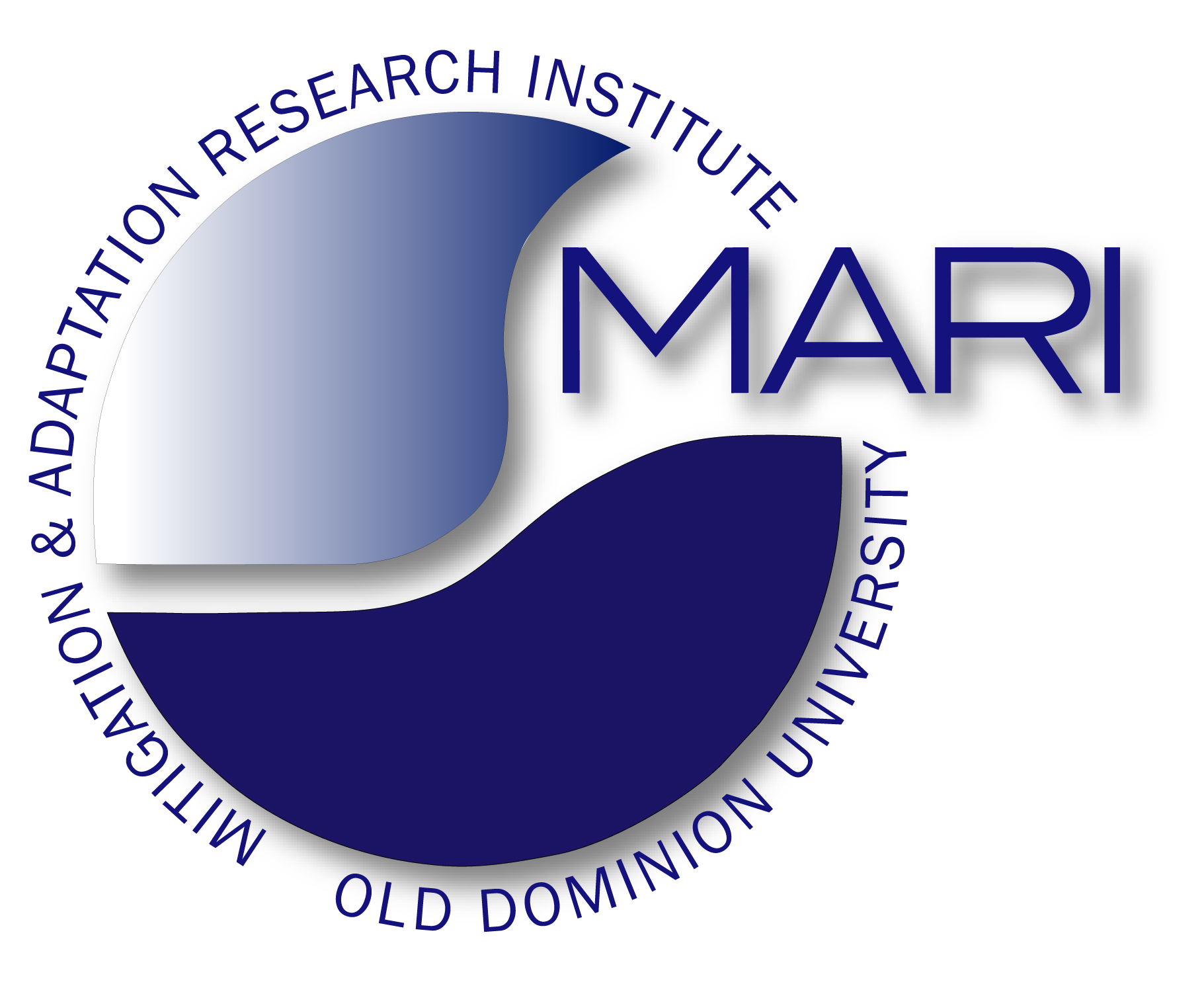 Environment
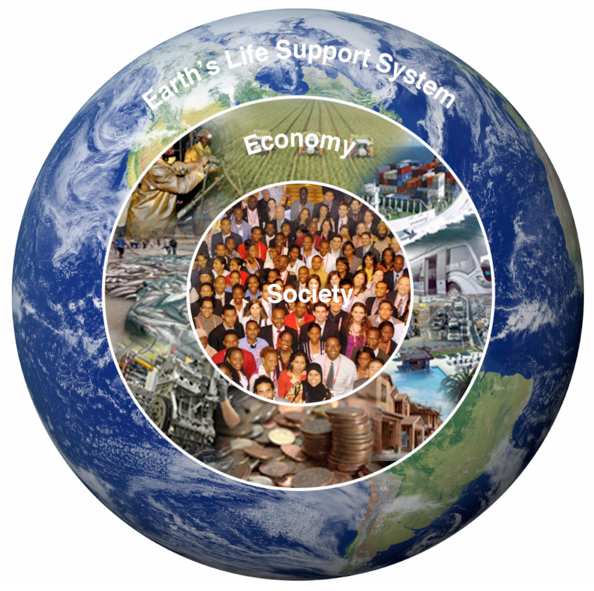 What is the Purpose of “Economy”?
(Earth’s) Life-Support System
Hazards
Conditions:
weather, climate
land cover
ecosystems
What does the system we call “economy” do?
Community
“Economy” is a 
supply system
Meeting the needs:
food+water
habitat
safety
health
De facto Purpose of “supply system” (sometimes called “economy”) is:
To meet the needs of the present while safeguarding the Earth’s life-support system, on which the welfare of current and future generations depends
An (Infinite) Economy for Humanity
The Syndrome of Modern Global Change has evolved into a Planetary Emergency
Homo sapiens has evolved into the most invasive species within the 
Earth’s life-support system, 
comparable in growth and impact to a virus in a living organism
Being in control of the planet, a therapy requires that 
the “virus” transforms itself into the healer
The Root Cause for the Syndrome of Modern Global Change is
an official purpose of economy that is in conflict with the de facto purpose.
Therapy requires an official purpose of economy aligned to the de facto purpose
An economy that meets the needs of the present while 
safeguarding the Earth’s life-support system 
on which the welfare of current and future generations of al life depends
An (Infinite) Economy for Humanity
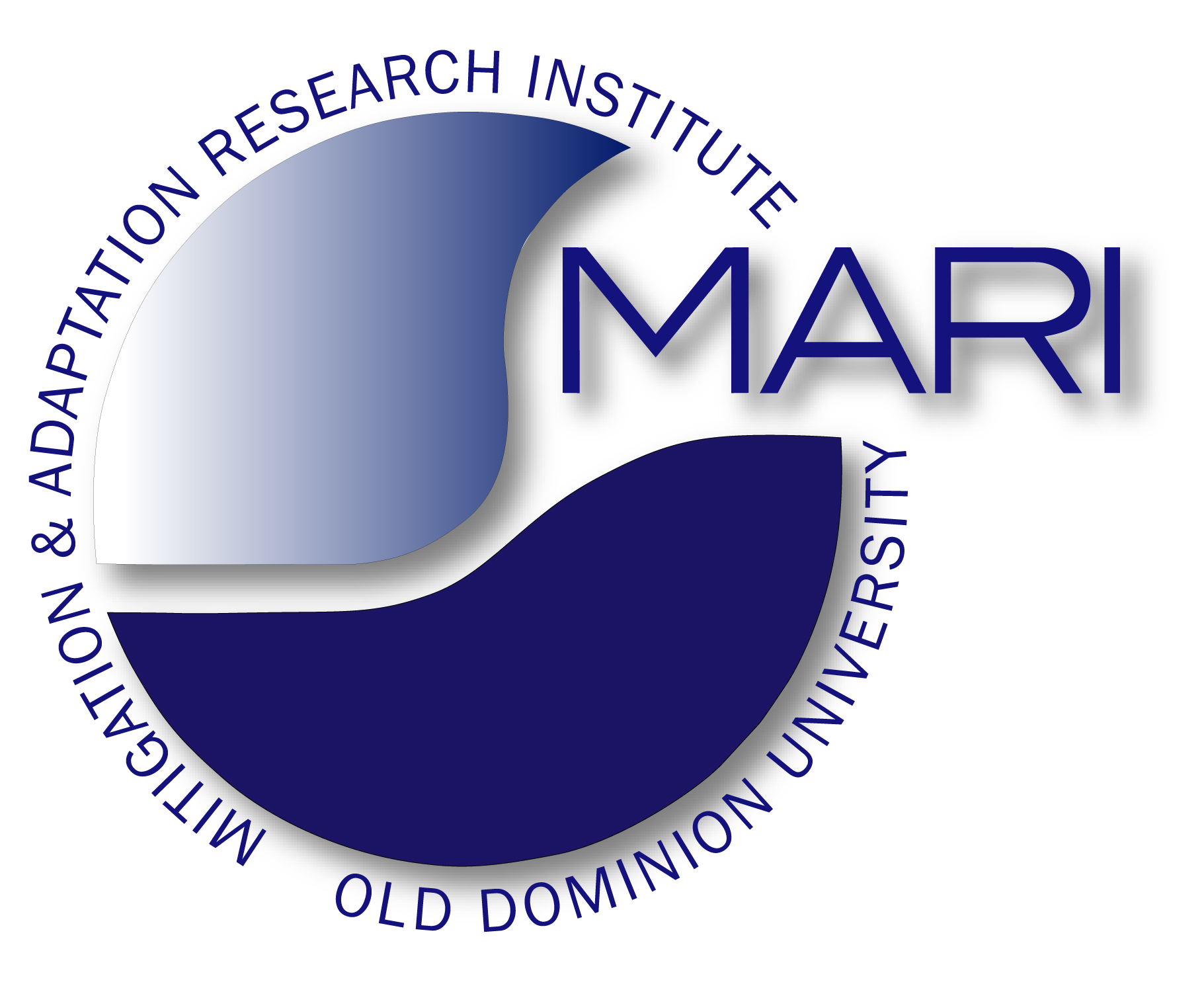 Purpose of economy is to increase human wealth;
Earth and its natural wealth is basically infinite.
Smith (1776)
Published in 1776
An (Infinite) Economy for Humanity
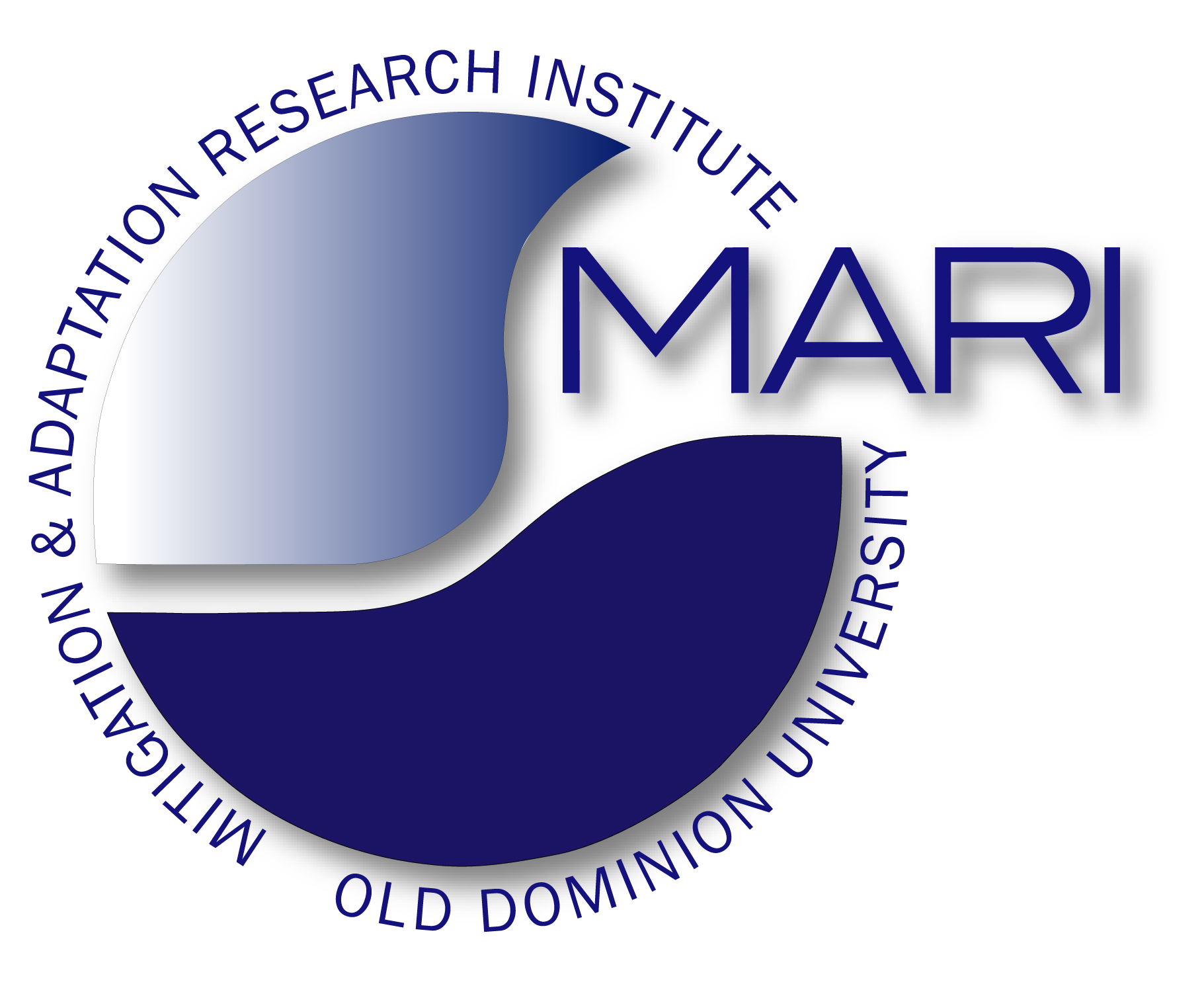 Purpose of economy is to increase human wealth;
Earth and its natural wealth is basically infinite.
Smith (1776)
"Sustainable development is development that meets the needs of the present without compromising the ability of future generations to meet their own needs”.
WCED (1987)
Published in 1987
An (Infinite) Economy for Humanity
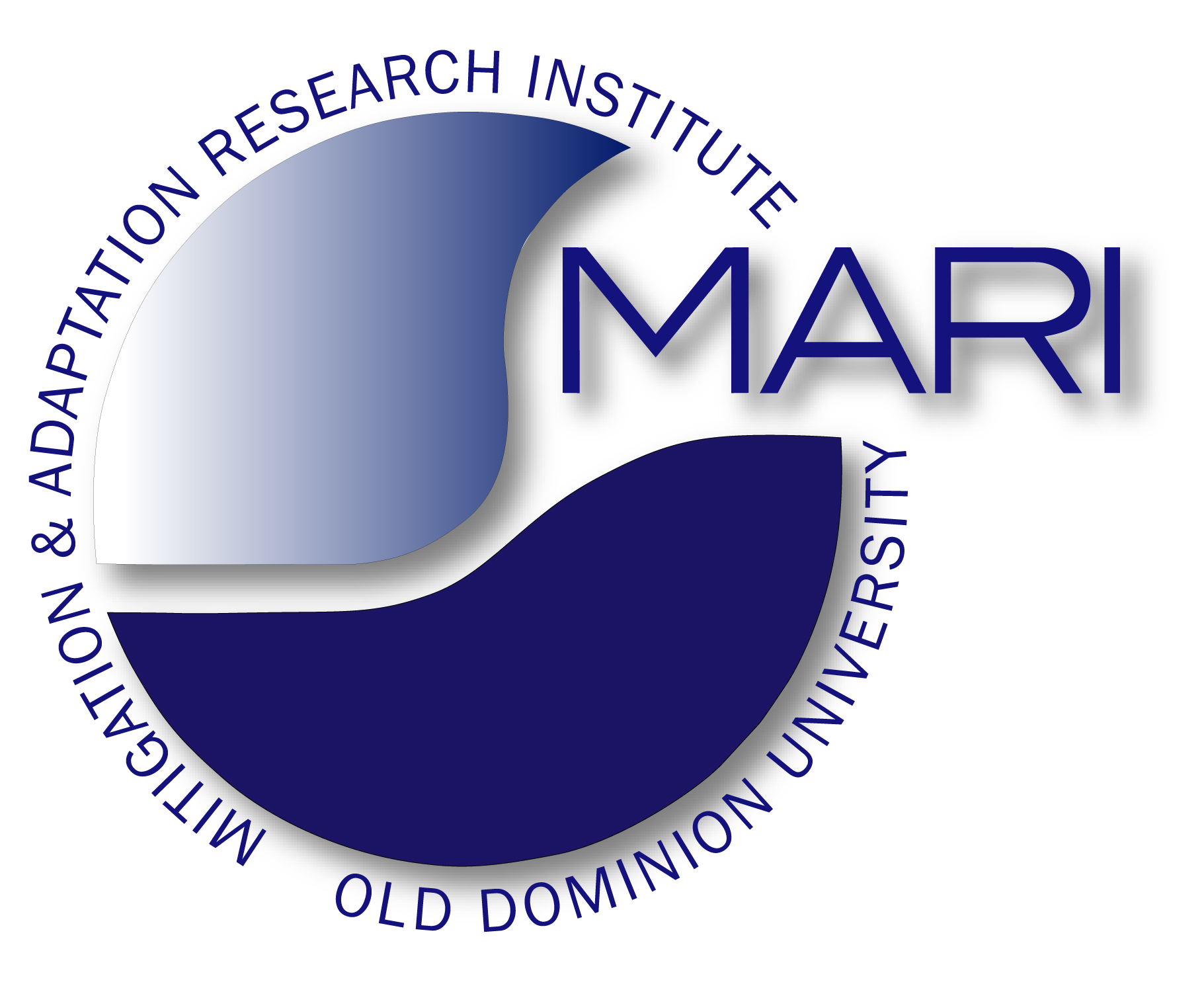 Purpose of economy is to increase human wealth;
Earth and its natural wealth is basically infinite.
Smith (1776)
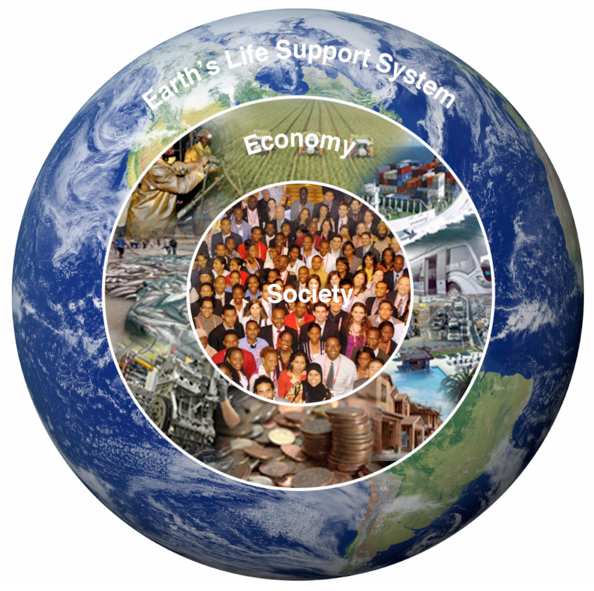 "Sustainable development is development that meets the needs of the present without compromising the ability of future generations to meet their own needs”.
WCED (1987)
The new Purpose of Economy: To meet the needs of the present while safeguarding Earth’s life support systems, on which the welfare of current and future generations of all life (human and non-human) depends.
An economy that full recognizes the reciprocity of humanity and the Earth’s life-support system
“Sustainable Development is a development that meets the needs of the present while safeguarding Earth’s life support systems, on which the welfare of current and future generations depends.” 
Griggs et al. (2013)
Does the current global order allow for a transformation of the purpose of Economy?
An (Infinite) Economy for Humanity
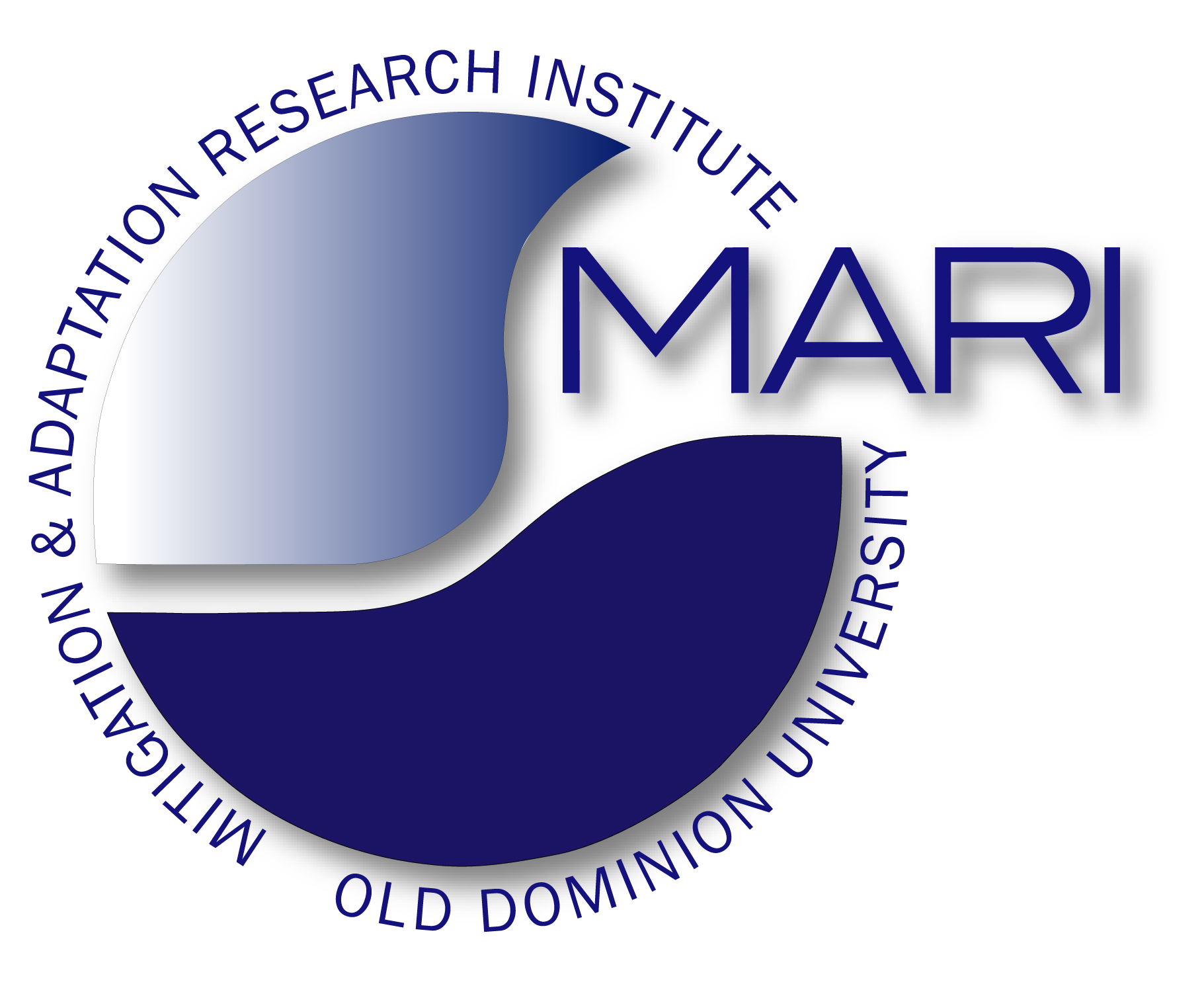 Global Order: The “Global Ruling Class”
This paper starts with summarizing the major theoretical elements in the definition of a global ruling class. It then examines how neoconservatives in the US took power and used regime change to create chaos in other regions. A strategy of tension is used to press the population into conformity. But the real revolution is to what extent factual politics escape any attempt to democratic control. Three case studies show how far the Deep State already goes. Democracy is on the brink of survival.
Global Ruling Class of approximately 350 billionaires
An (Infinite) Economy for Humanity
CEOs
Celebrities in
All the rest
Science
Art
of big companies
A few very rich families
Media
Governments
Did we create a global bee hive?
Based on Hamm (2016)
How to Safeguard the Earth’s Life-Support System
The Syndrome of Modern Global Change has evolved into a Planetary Emergency
Homo sapiens has evolved into the most invasive species within the 
Earth’s life-support system, 
comparable in growth and impact to a virus in a living organism
Being in control of the planet, a therapy requires that 
the “virus” transforms itself into the healer
The Root Cause for the Syndrome of Modern Global Change is
an official purpose of economy that is in conflict with the de facto purpose.
Therapy requires an official purpose of economy aligned to the de facto purpose
An economy that meets the needs of the present while 
safeguarding the Earth’s life-support system 
on which the welfare of current and future generations of al life depends
At the End: Comments on how to safeguard the Earth’s life-support system
How to Safeguard the Earth’s Life-Support System
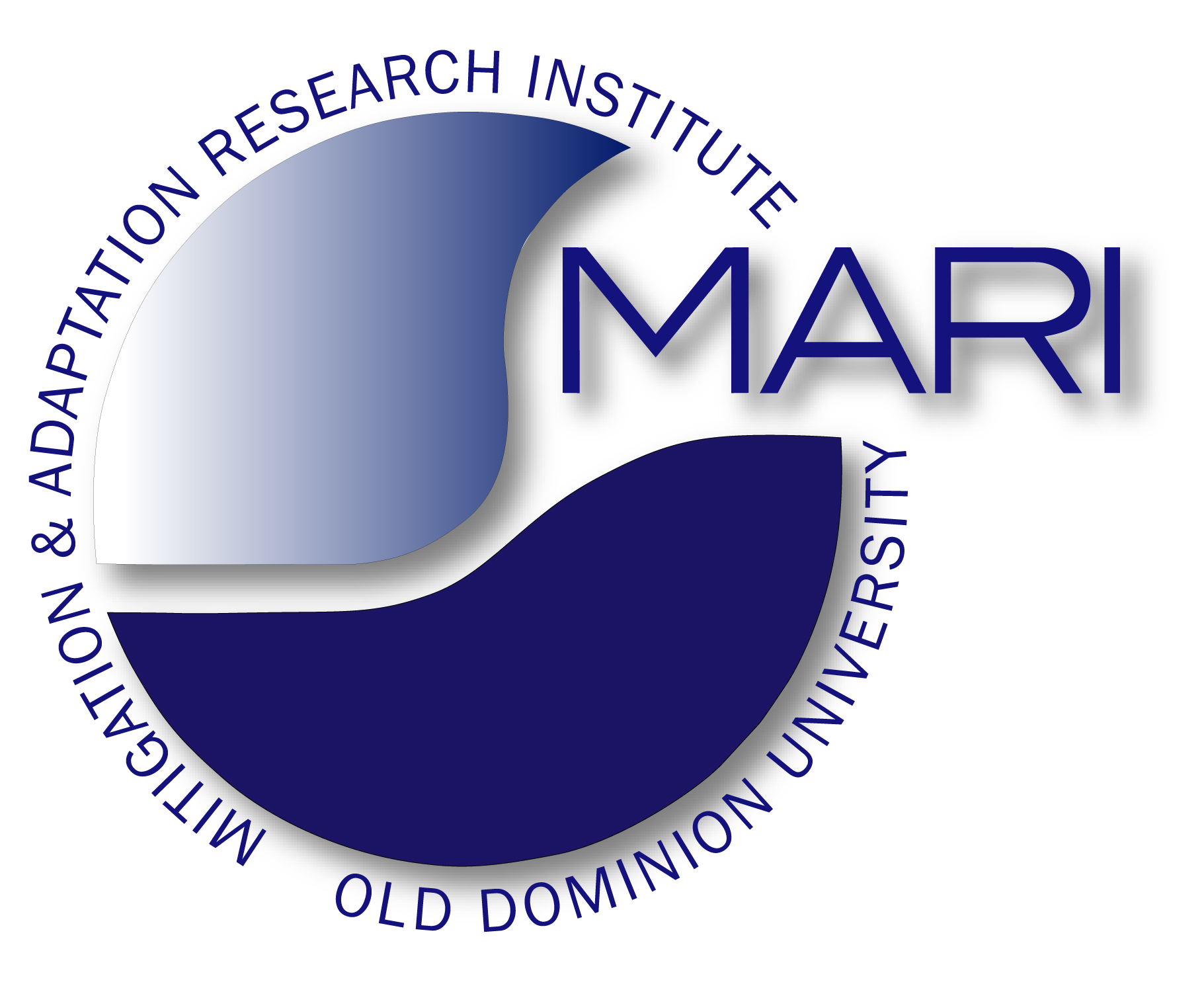 Importance of flows
Strategies for Sustainability:
To consume nature’s flows while conserving the stocks (that is, live off the ‘interest’ while conserving natural capital).
To increase society’s stocks (human resources, civil institutions) and limit the flow of materials and energy.  
                                                                                                 Brown et al. (2004)
A Species that has unparalleled power to grow and change the planetary physiology must exercise self limitation:
a small family ethics and responsible procreation;
limitation of wealth creation and accumulation
Resources
Returns
How to Safeguard the Earth’s Life-Support System
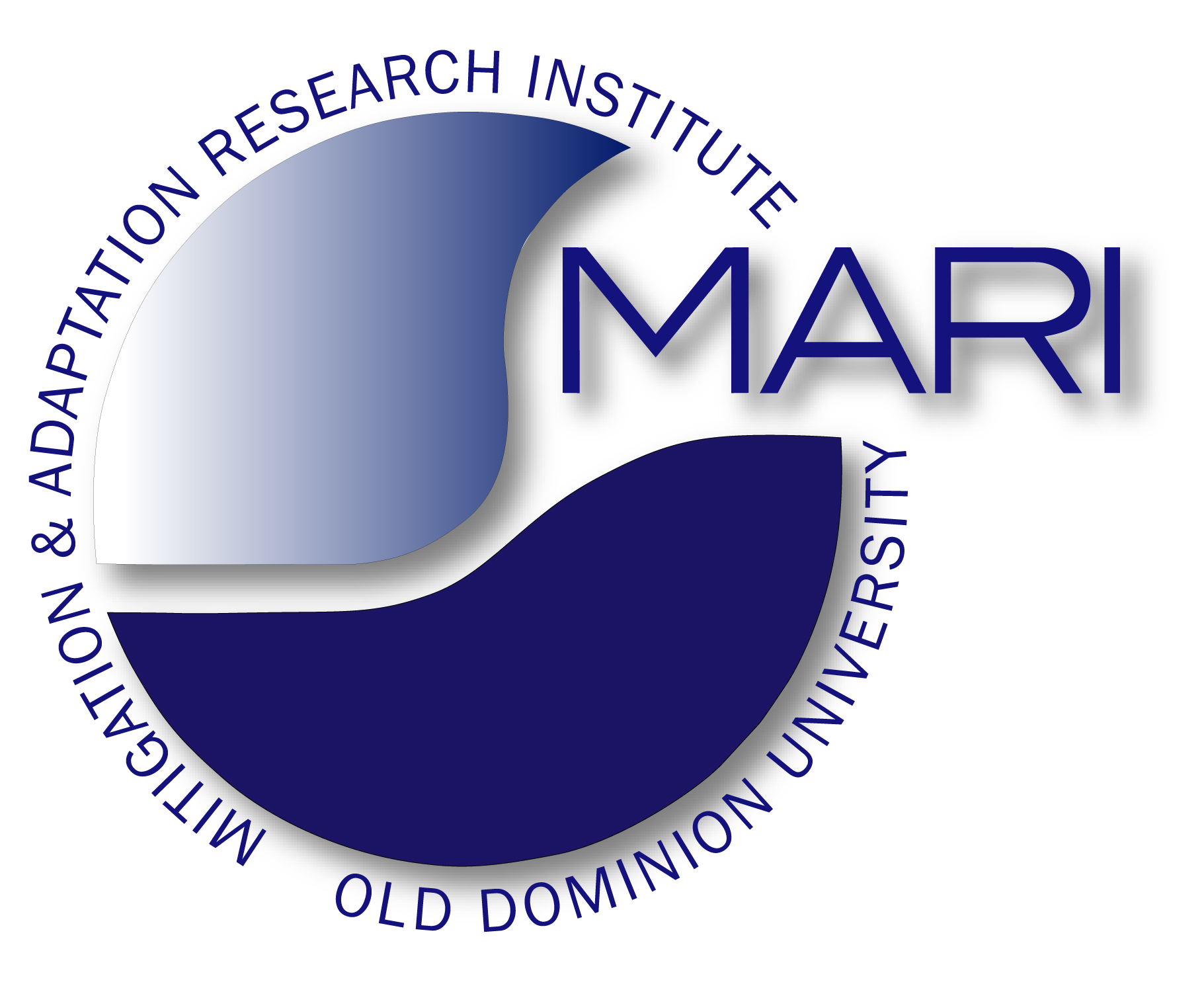 Environment
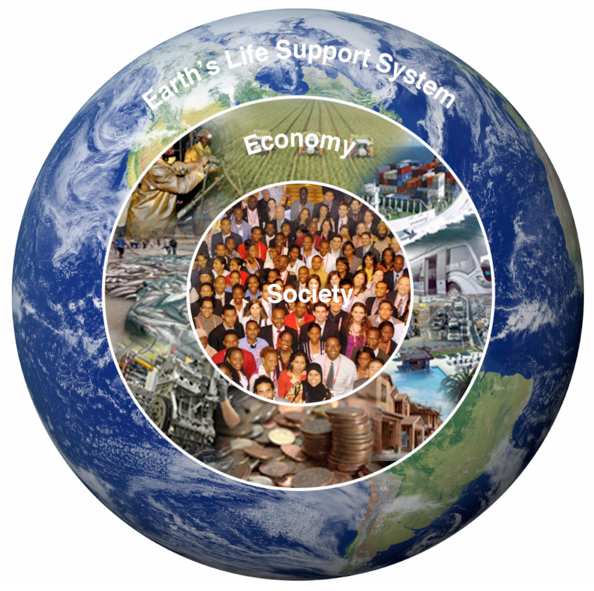 (Earth’s) Life-Support System
Hazards
Conditions:
weather, climate
land cover
ecosystems
Accounted for “natural wealth” and minimal use of resources
Community
Accounting for “pollution” and minimizing returns
“Economy” is a 
supply system
Meeting the needs:
food+water
habitat
safety
health
De facto Purpose of “supply system” (sometimes called “economy”) is:
To meet the needs of the present while safeguarding the Earth’s life-support system, on which the welfare of current and future generations depends
Meeting needs with minimal effort and consumption: Minimizing flows
Is this really enough to safeguard the Earth’s life-support system?
What about protecting the purpose of the  Earth’s life-support system?
How to Safeguard the Earth’s Life-Support System
The Purpose of a System Is What It Does!
What does a river do? A river:
 transports water in the water cycle
 replenishes groundwater
 transports sediments 
 creates topography and contributes to several mass cycles
 maintains wetlands and wets flood planes
 sustains complex freshwater ecosystems
 feeds land animals (including humans)
 …
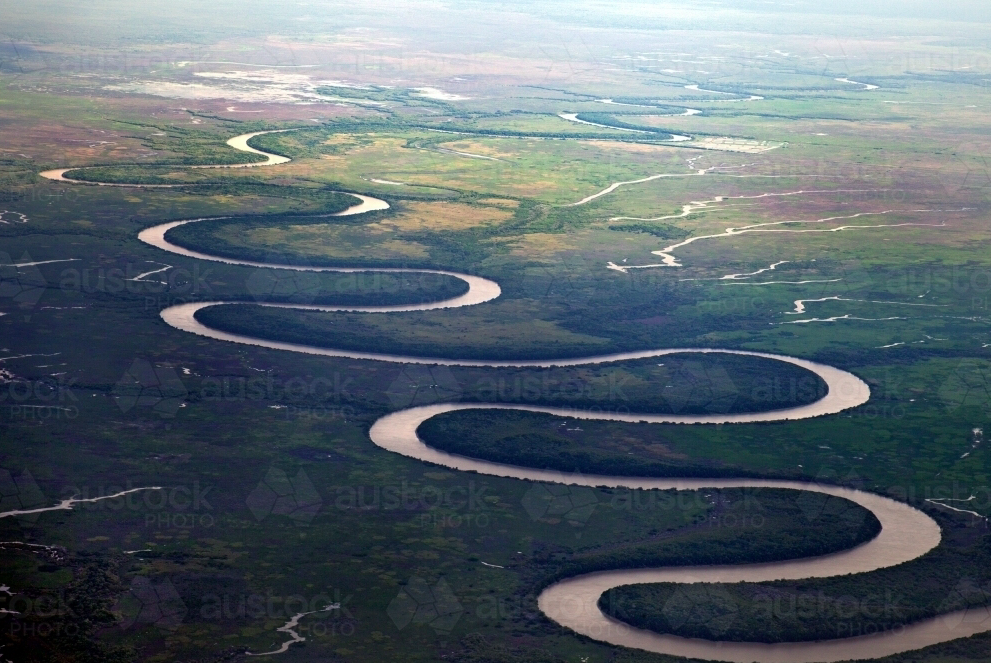 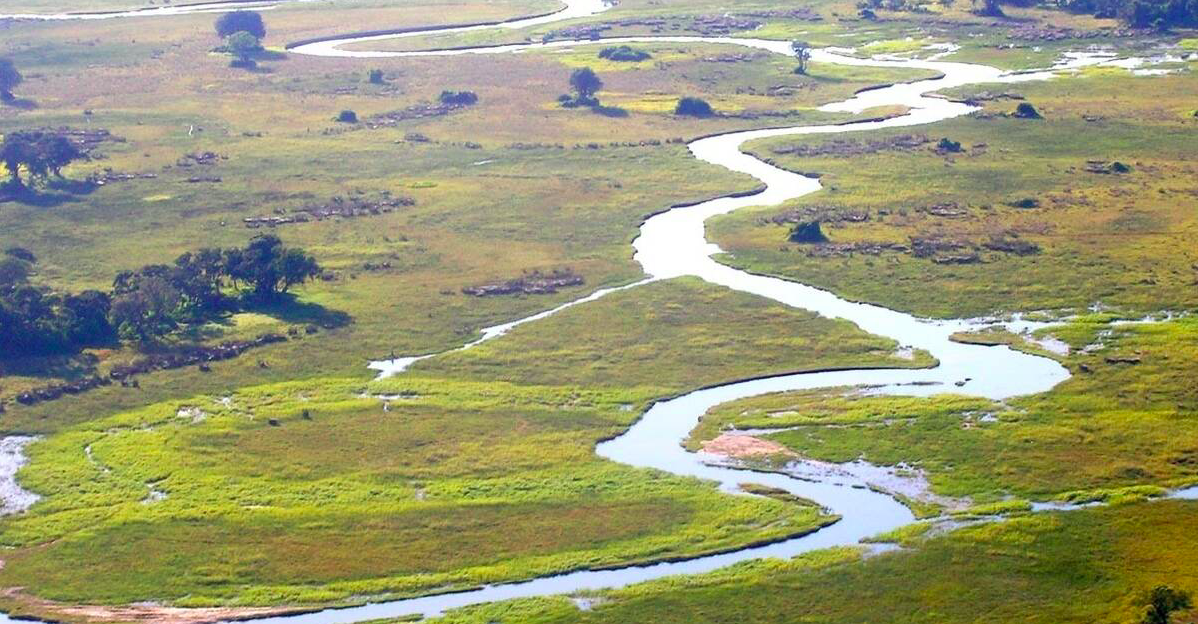 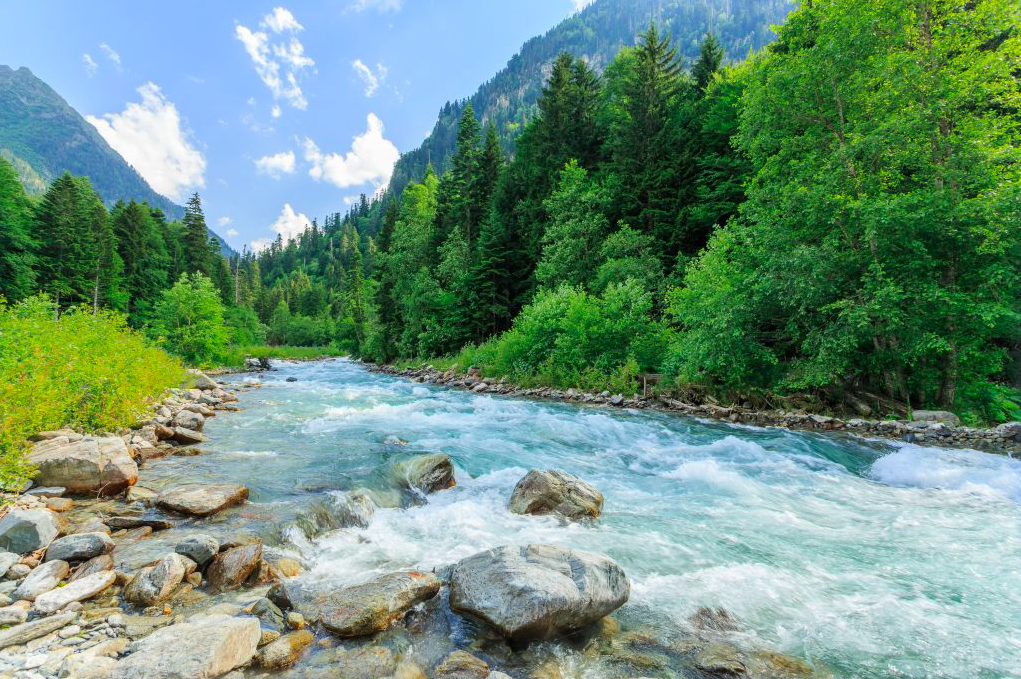 How to Safeguard the Earth’s Life-Support System
The Purpose of a System Is What It Does!
What does a wetland do? A wetland:
 provides a transition between water and land
 sustains a wide range of ecosystems
 is an area of high bio-productivity
 provides resources for life in water and on land
 …
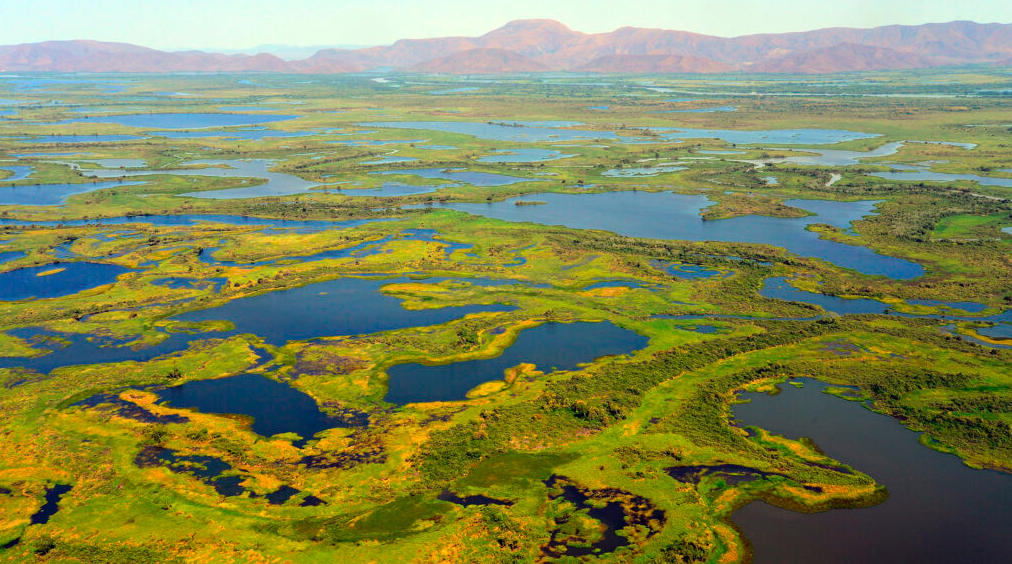 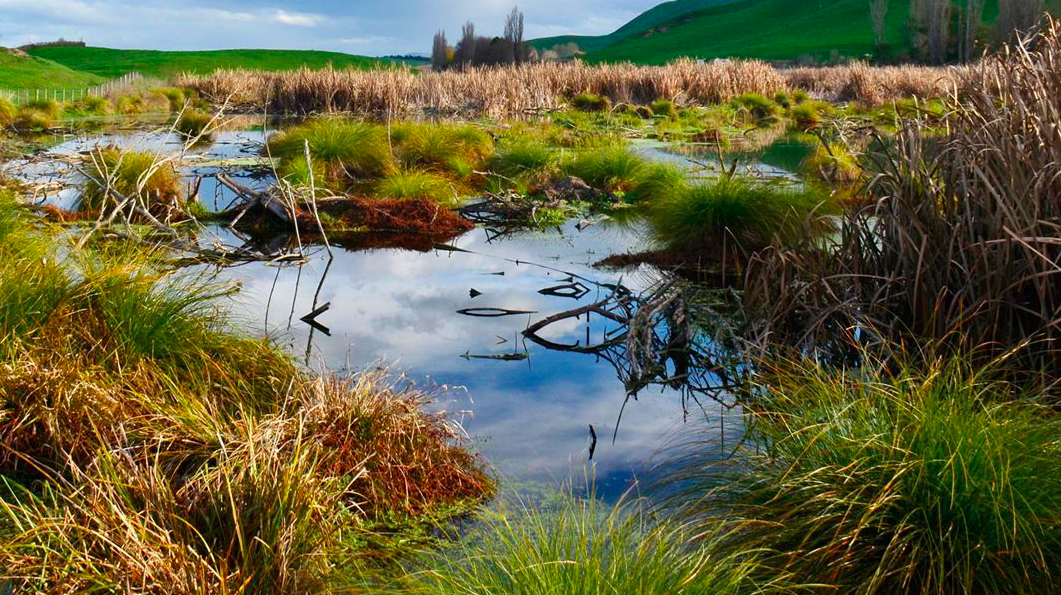 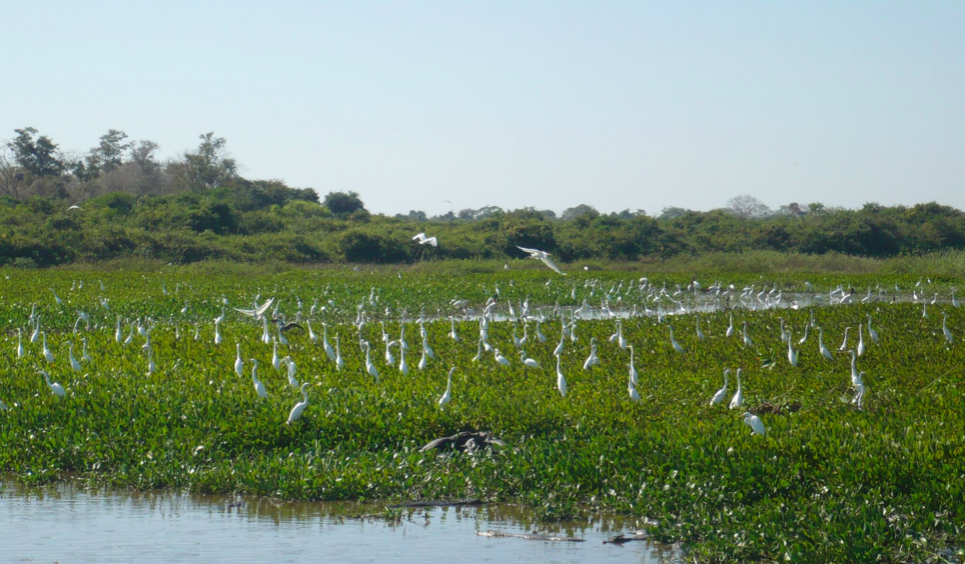 How to Safeguard the Earth’s Life-Support System
The Purpose of a System Is What It Does!
What does a forest do? A forest:
 participate in the carbon and other mass cycles
 is a main producer of biomass
 sustains a complex ecosystem
 provides habitat and food to the animals (and humans) ins the forest
 regulates water and maintains topsoil
 …
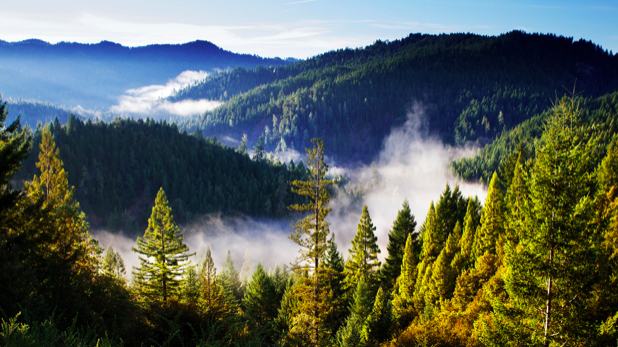 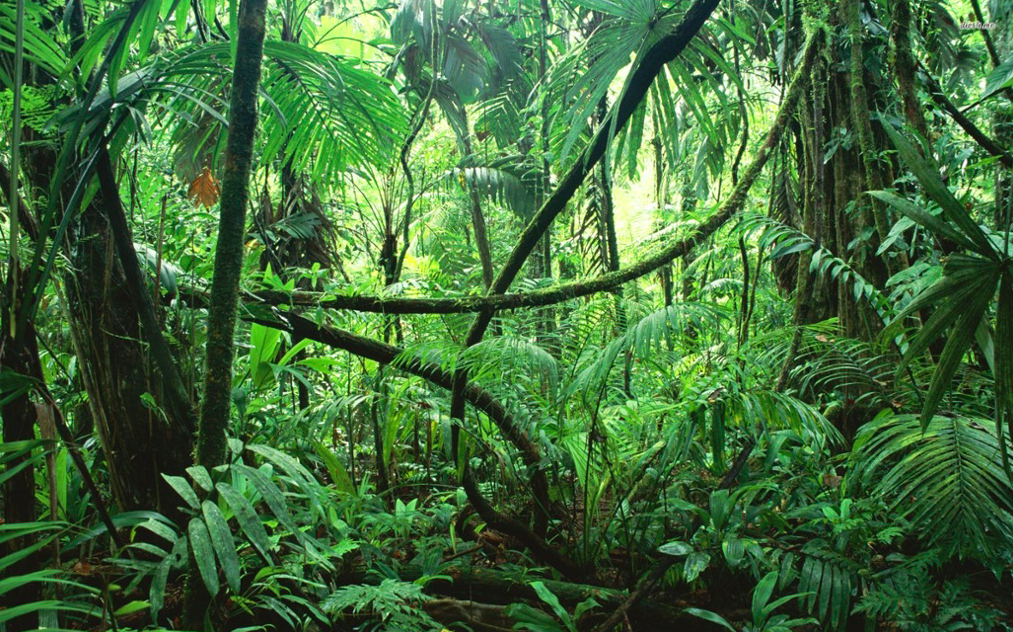 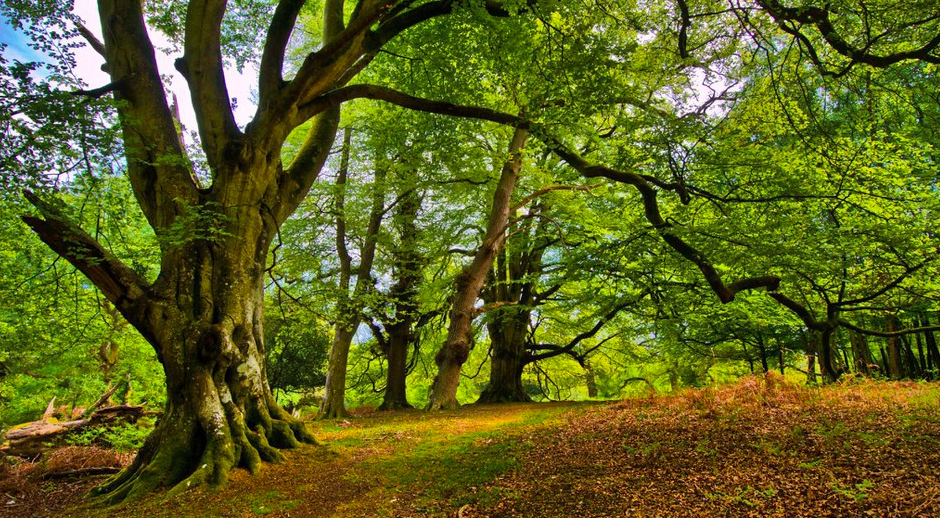 How to Safeguard the Earth’s Life-Support System
The Purpose of a System Is What It Does!
What does the ocean do? 
What does the savanna do?
What does a lake do?
What does the ELSS do?
To safeguard the Earth’s life-support system, in what we do, we cannot change what the Earth’s life-support system does!
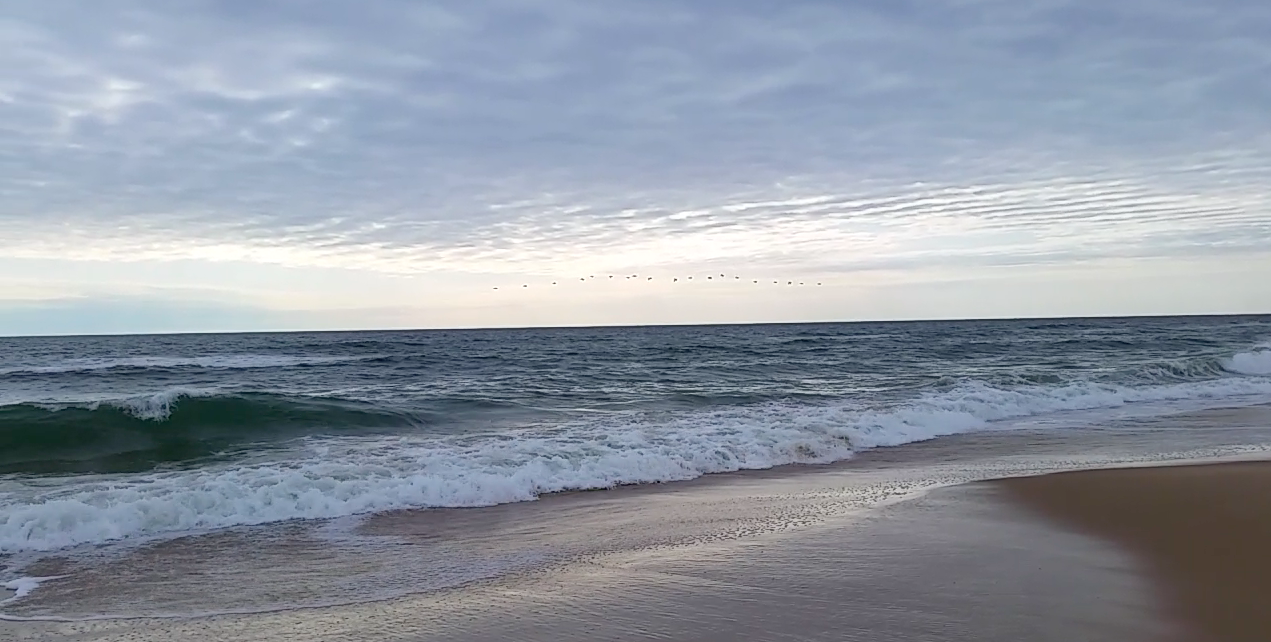 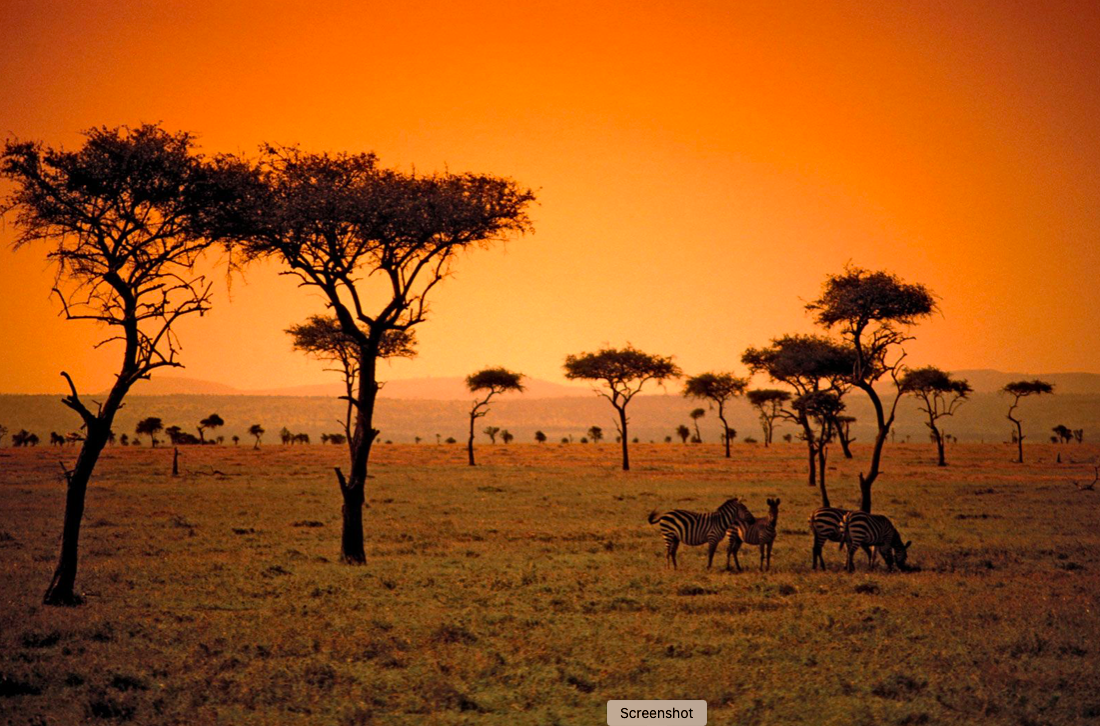 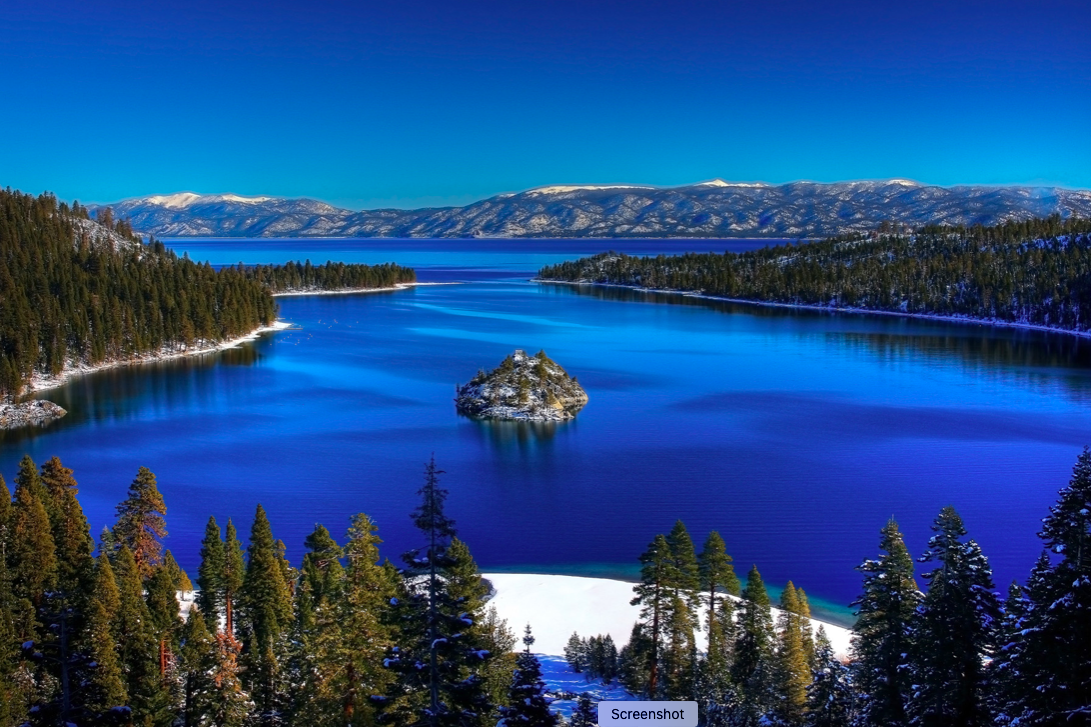 How to Safeguard the Earth’s Life-Support System
The Purpose of a System Is What It Does!
Humans have changed what the systems in the ELSS do:
What does a reengineered river? It
 provides hydro-energy
 removes water quickly
 absorbs pollution
 transports waste and pollutes the ocean
 …
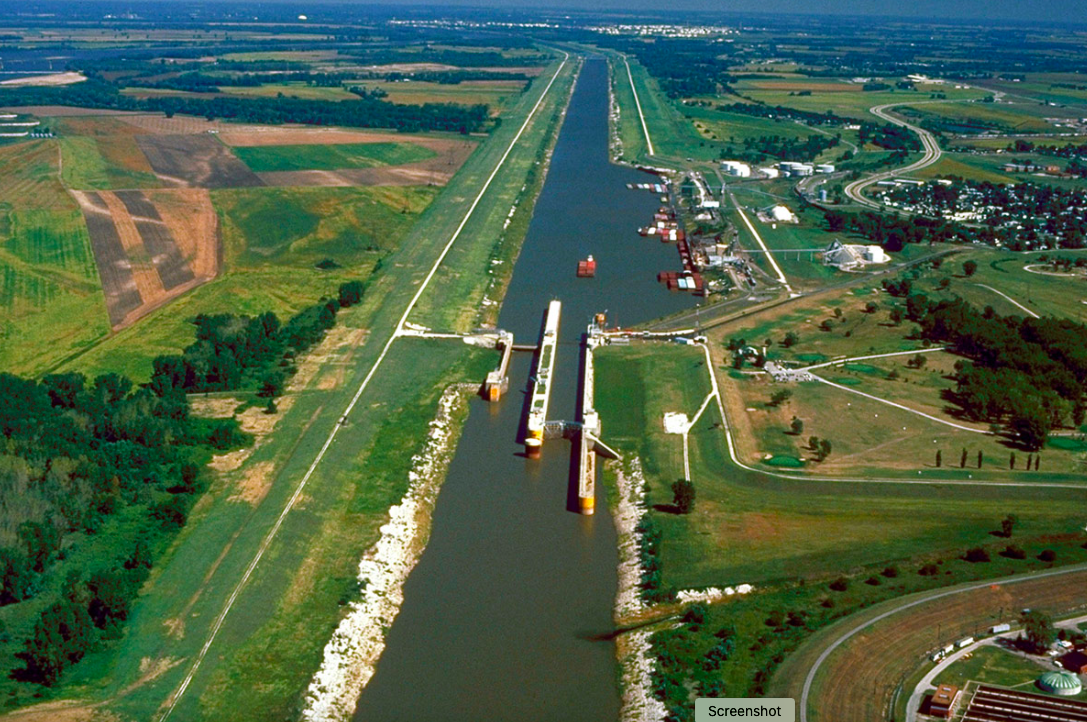 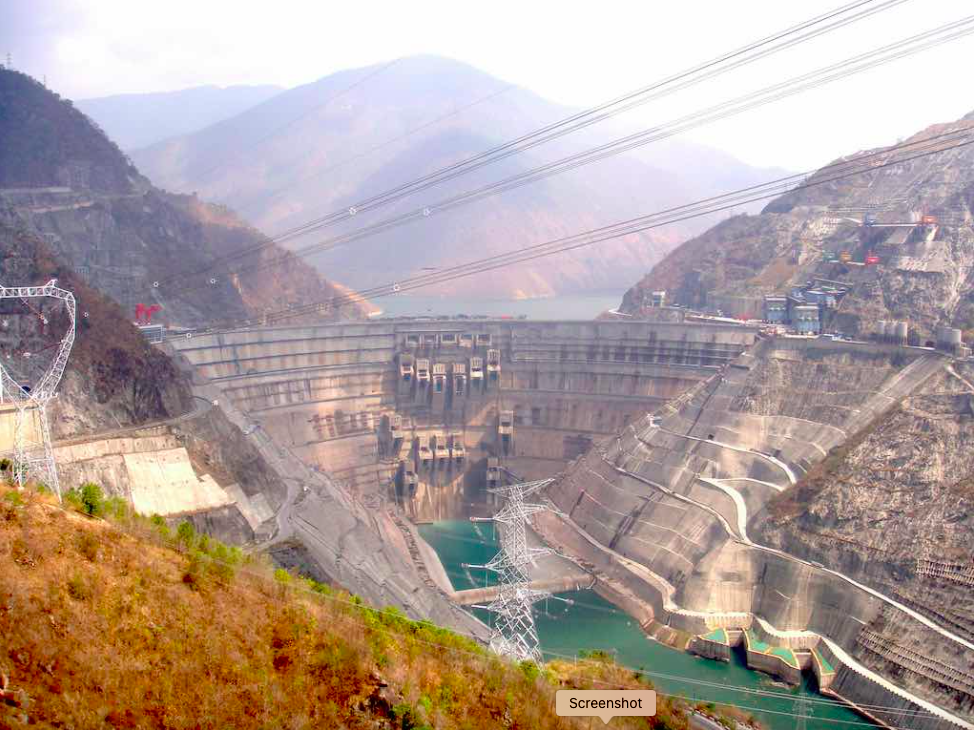 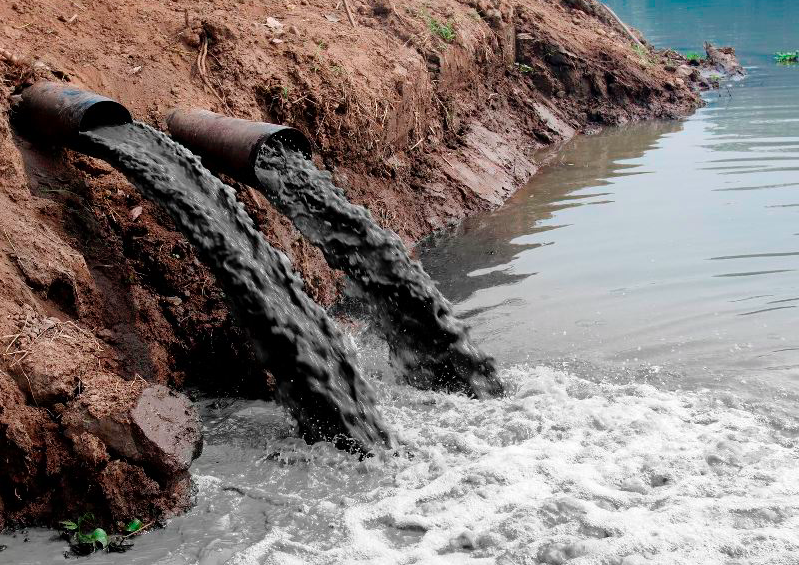 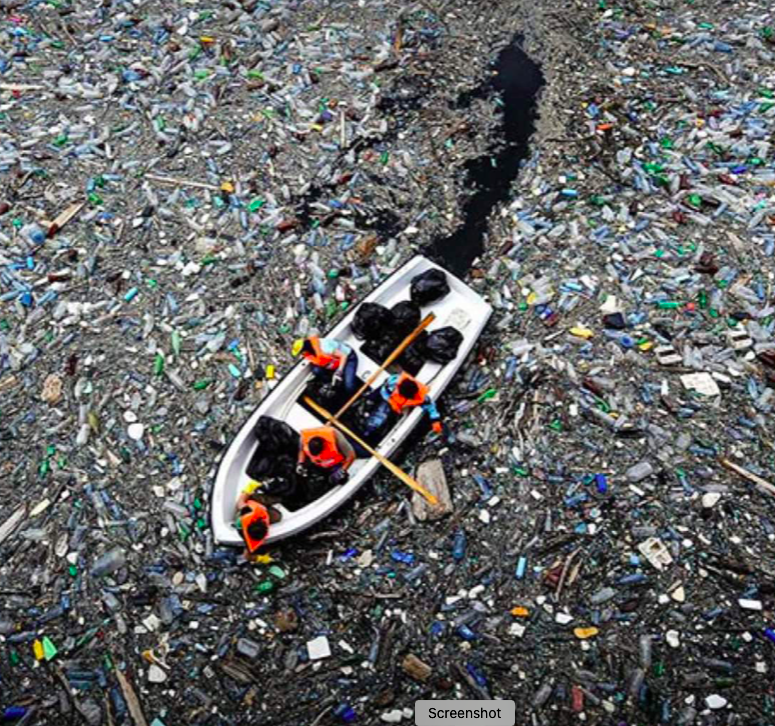 How to Safeguard the Earth’s Life-Support System
The Purpose of a System Is What It Does!
Humans have changed what the systems in the ELSS do:
What does a drained wetland do? It
 provides land for human use (agriculture, built environment)
 provides access to peat for humans
 sustains very limited ecosystems
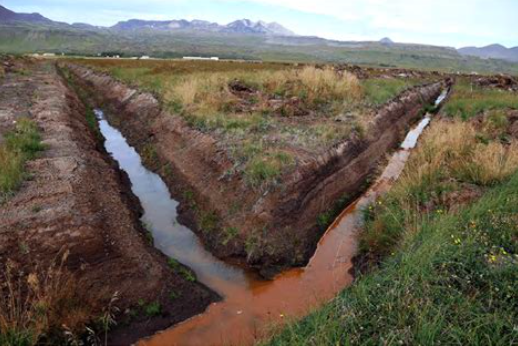 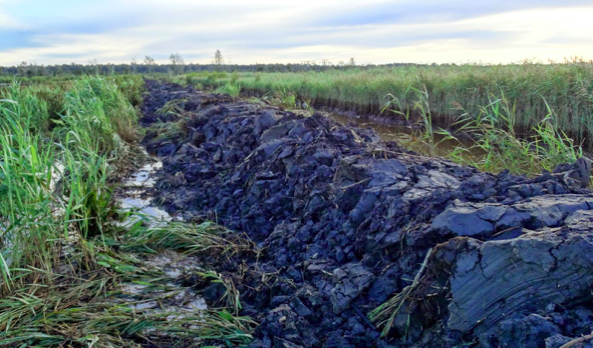 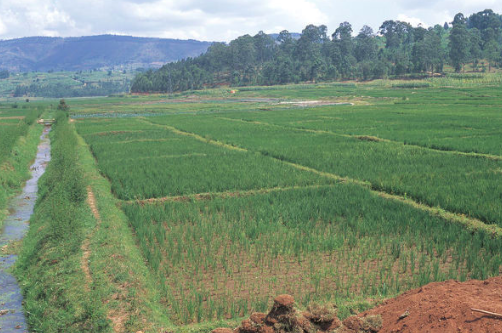 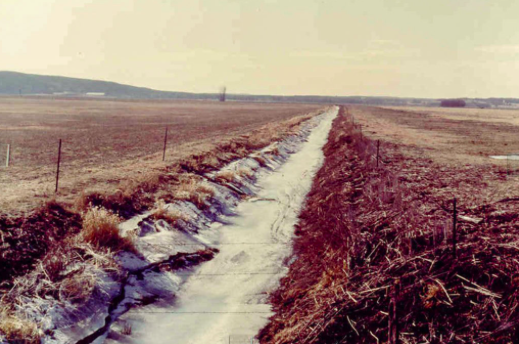 How to Safeguard the Earth’s Life-Support System
The Purpose of a System Is What It Does!
Humans have changed what the systems in the ELSS do:
What does an industrial forest do? It
 provides wood for production of consumer goods
 sustains very limited and unstable ecosystems
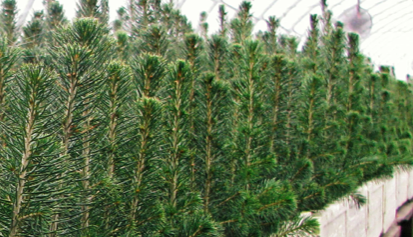 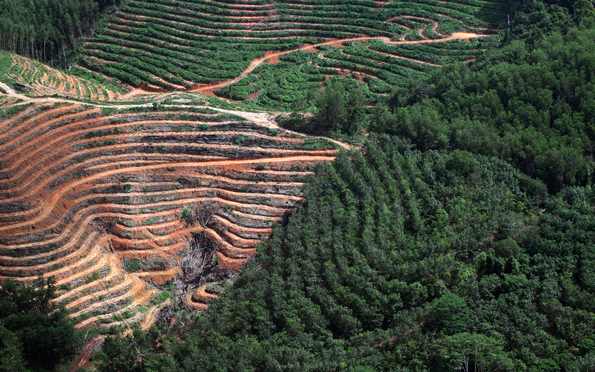 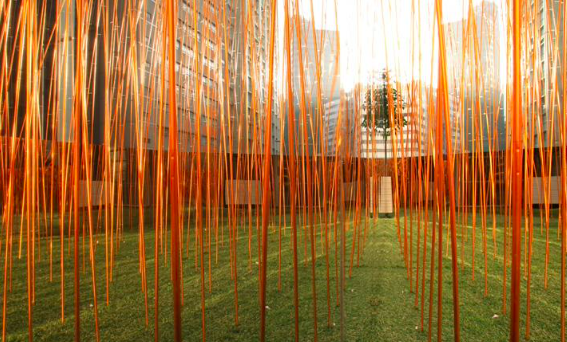 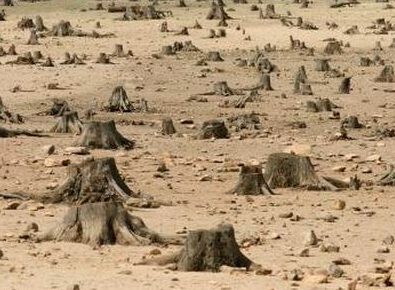 How to Safeguard the Earth’s Life-Support System
The Purpose of a System Is What It Does!
Humans HAVE CHANGED the purpose of the ELSS do!
Safeguarding the Earth’s life-support system requires safeguarding the purpose of the systems that constitute the Earth’s life-support system:
We need to protect the Purpose of the Earth’s life-support system and all its systems
We need a Convention on the Right of all systems in the ELSS to maintain their purpose
My Reasoning
The Syndrome of Modern Global Change has evolved into a Planetary Emergency
Homo sapiens has evolved into the most invasive species within the 
Earth’s life-support system, 
comparable in growth and impact to a virus in a living organism
Being in control of the planet, a therapy requires that 
the “virus” transforms itself into the healer
Thank You!
Questions?
The Root Cause for the Syndrome of Modern Global Change is
an official purpose of economy that is in conflict with the de facto purpose.
Therapy requires an official purpose of economy aligned to the de facto purpose
An economy that meets the needs of the present while 
safeguarding the Earth’s life-support system 
on which the welfare of current and future generations of al life depends
At the End: Comments on how to safeguard the Earth’s life-support system